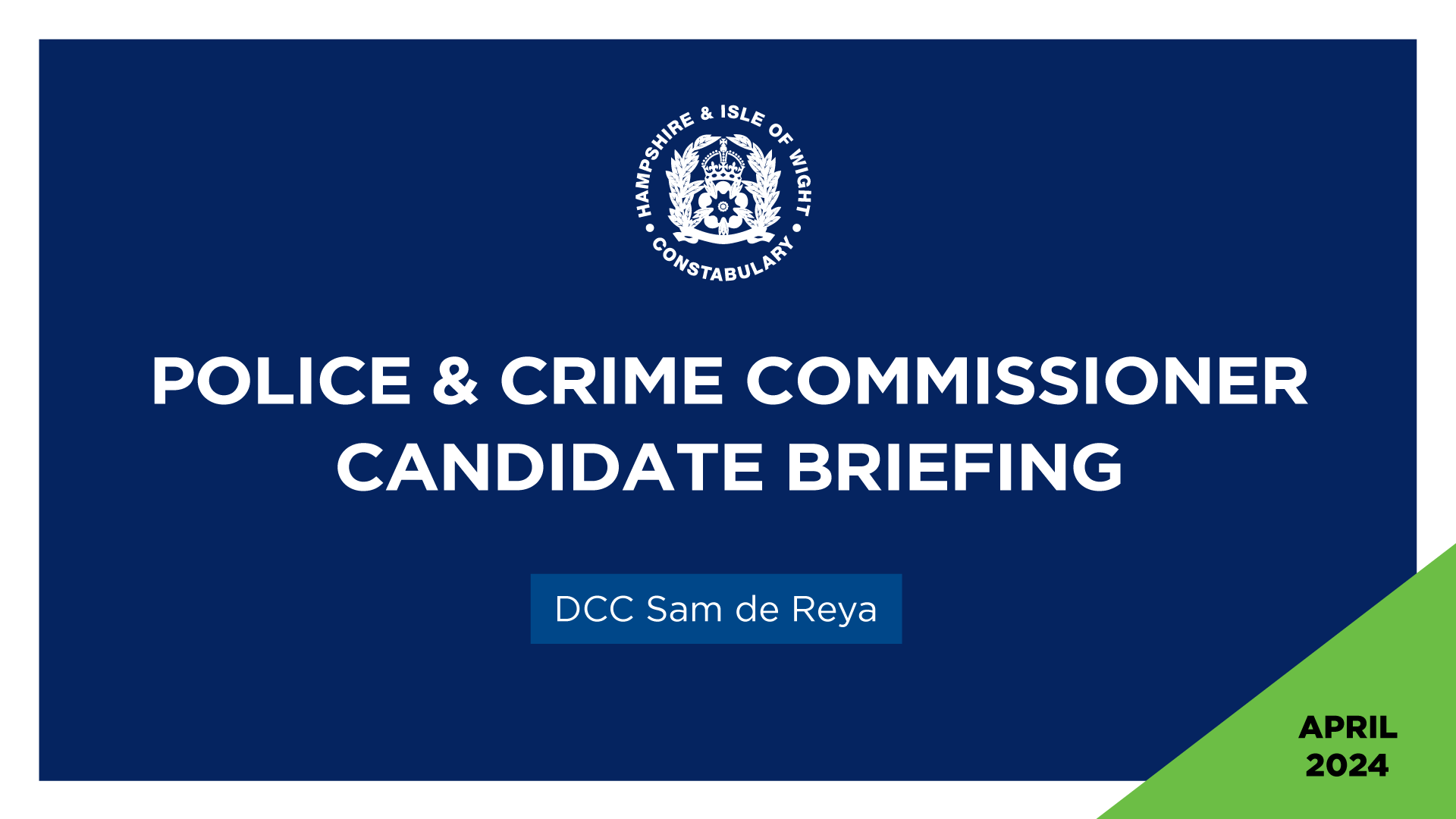 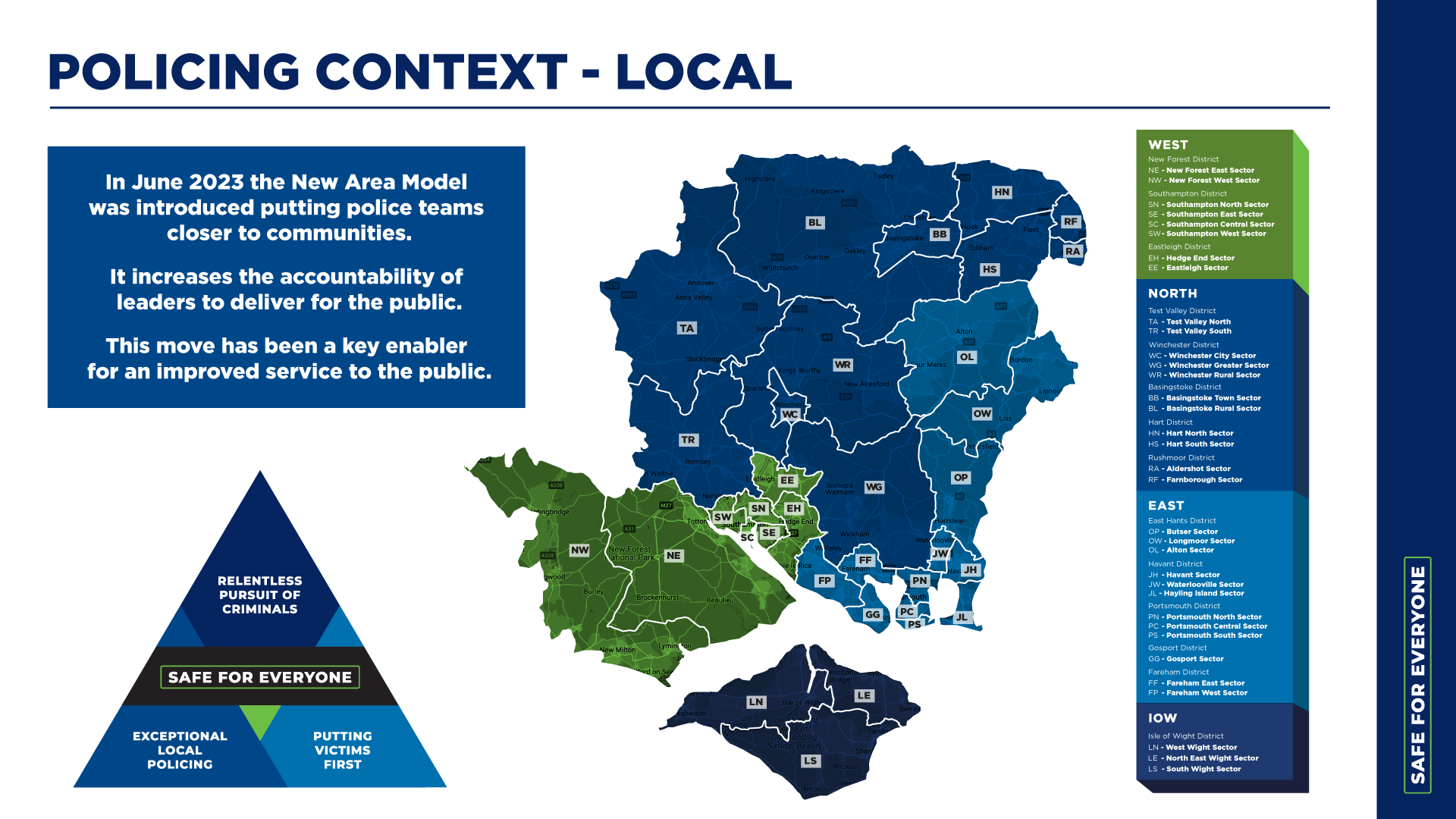 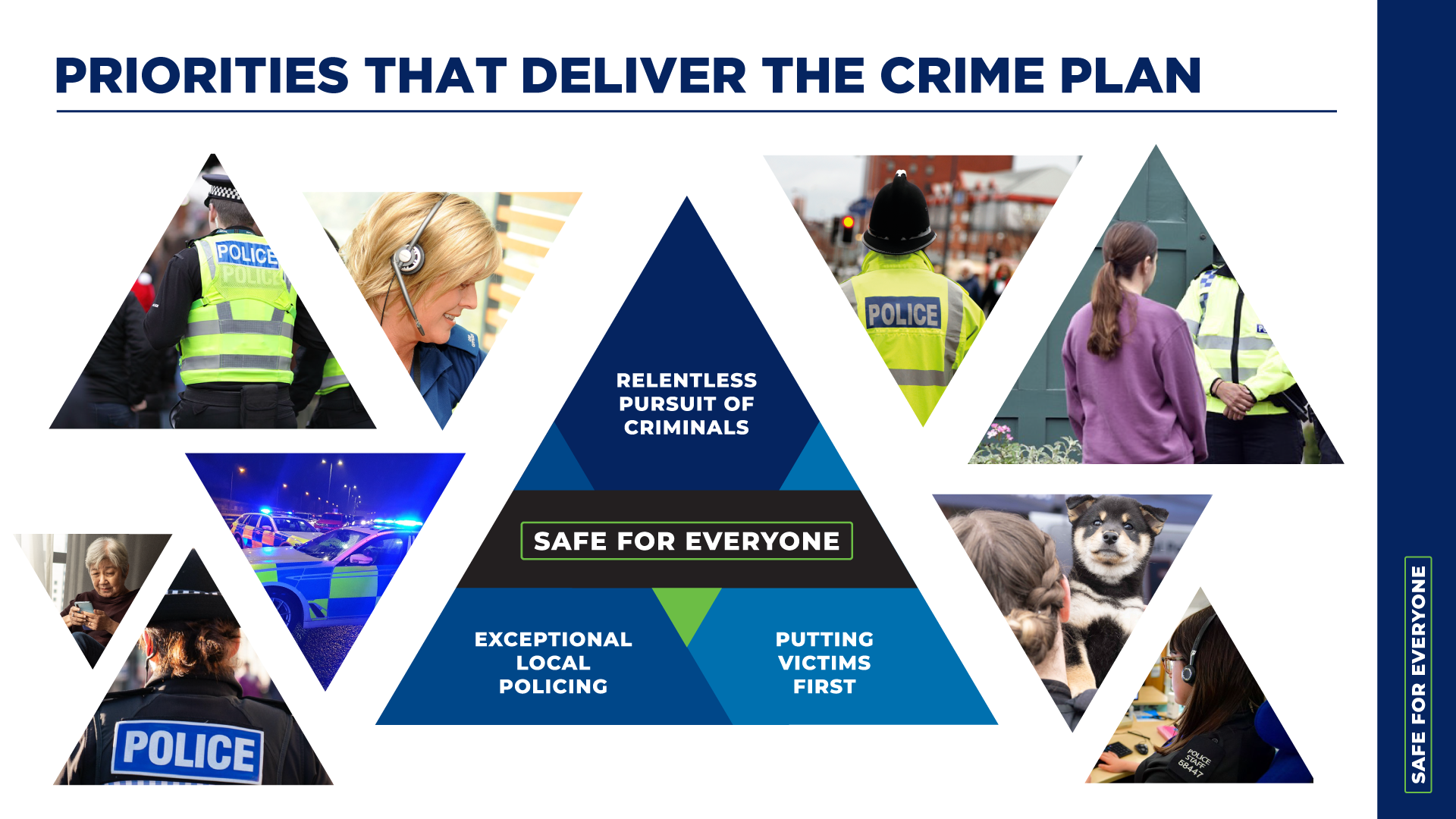 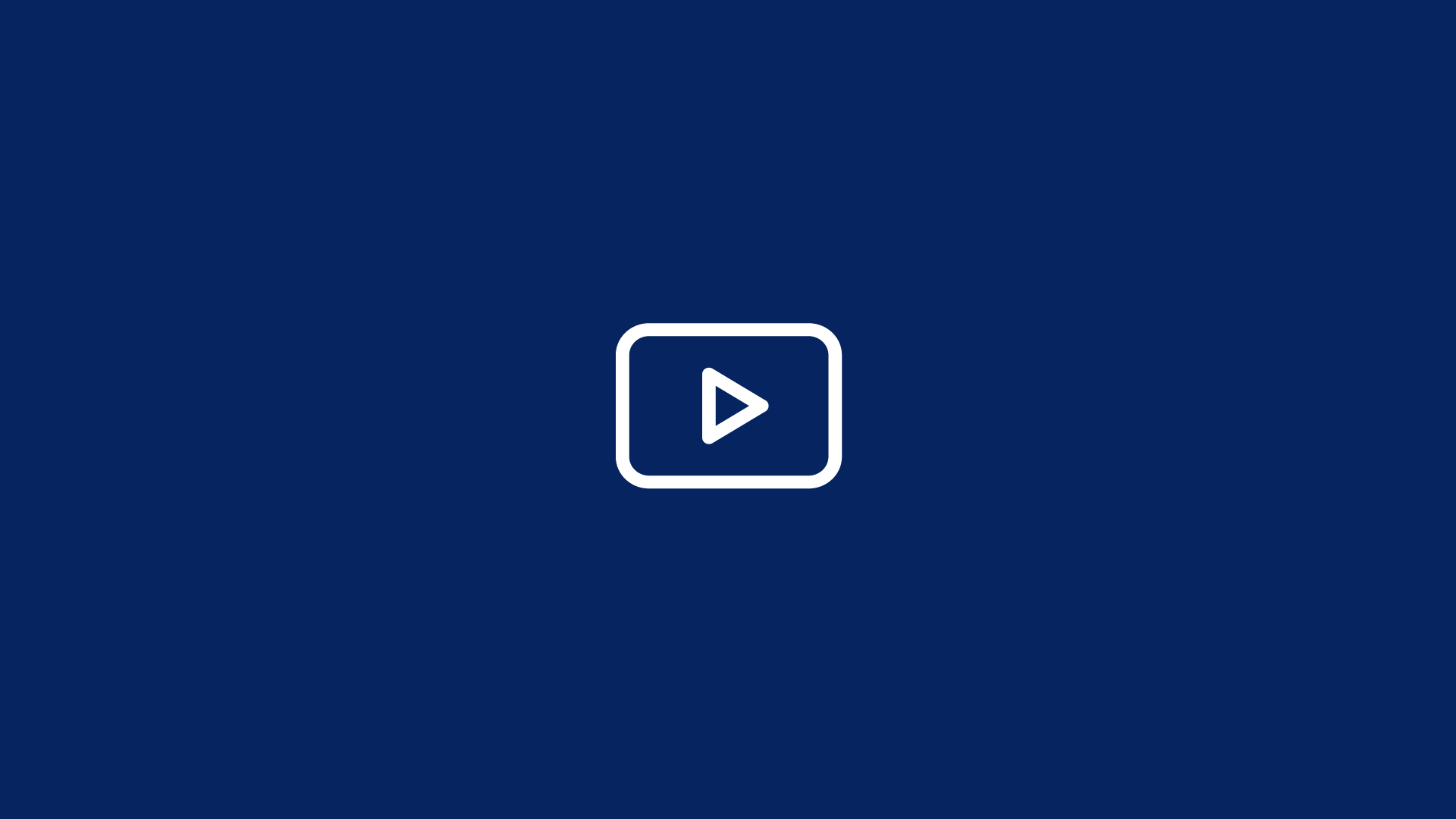 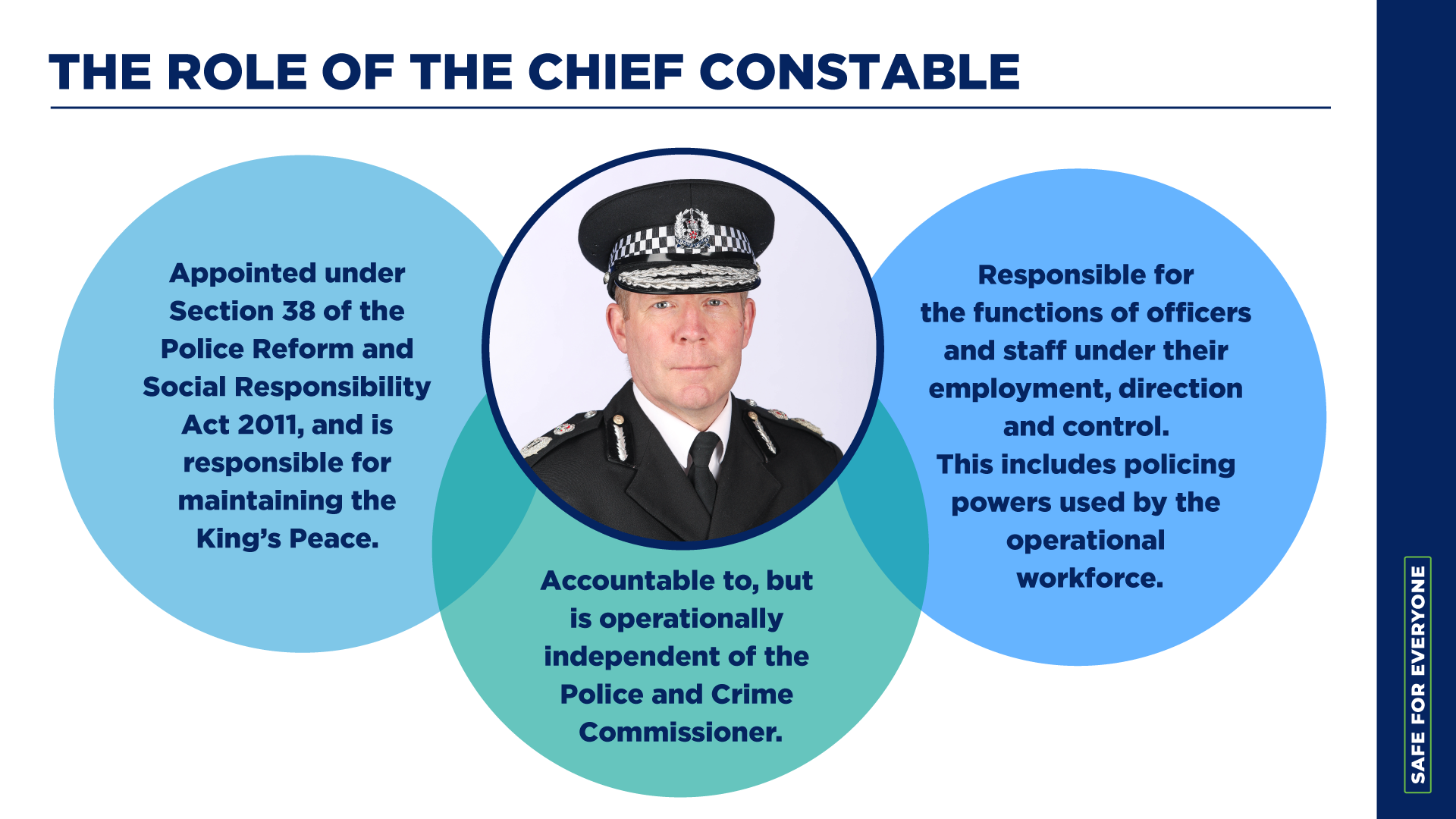 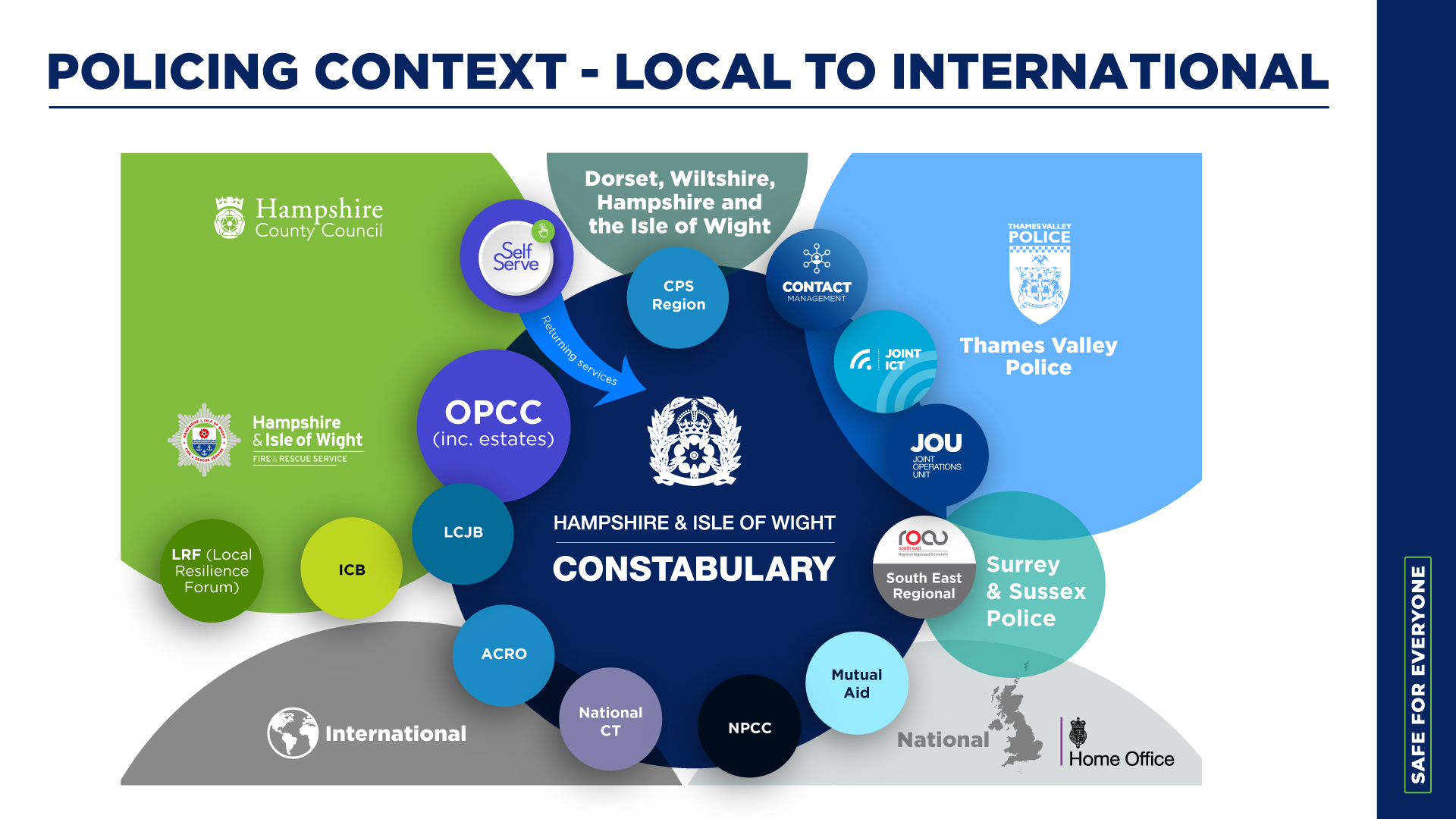 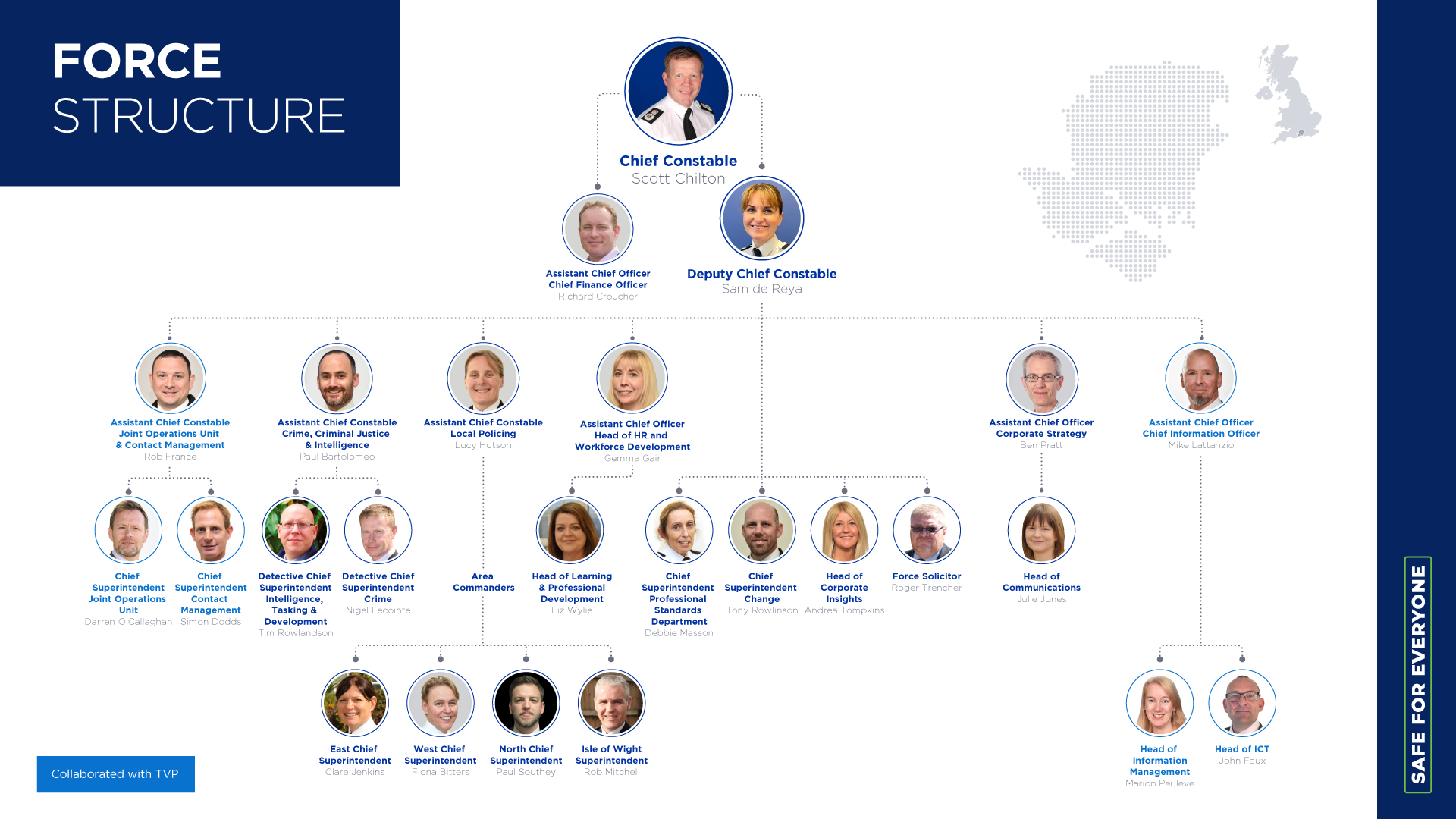 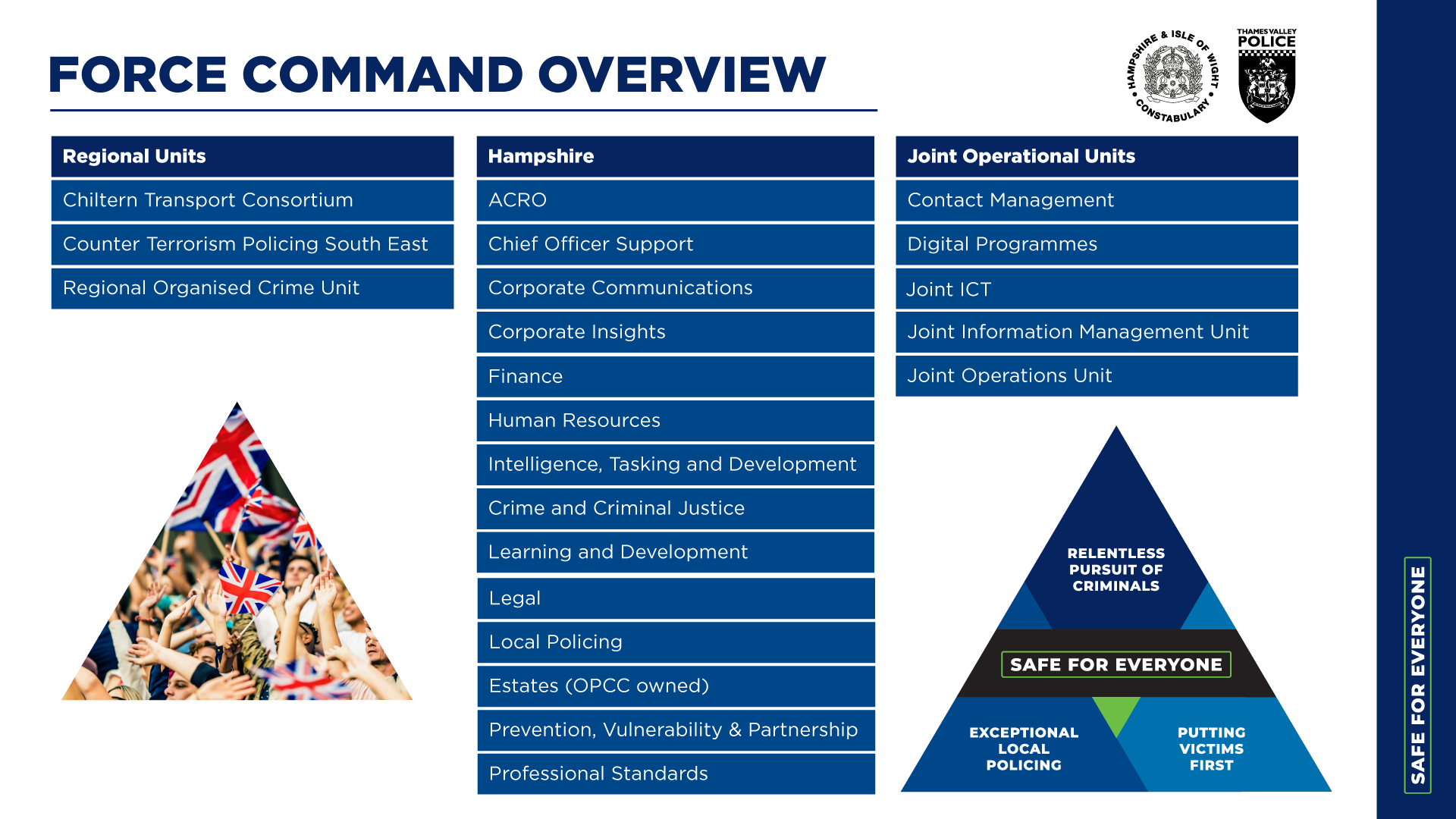 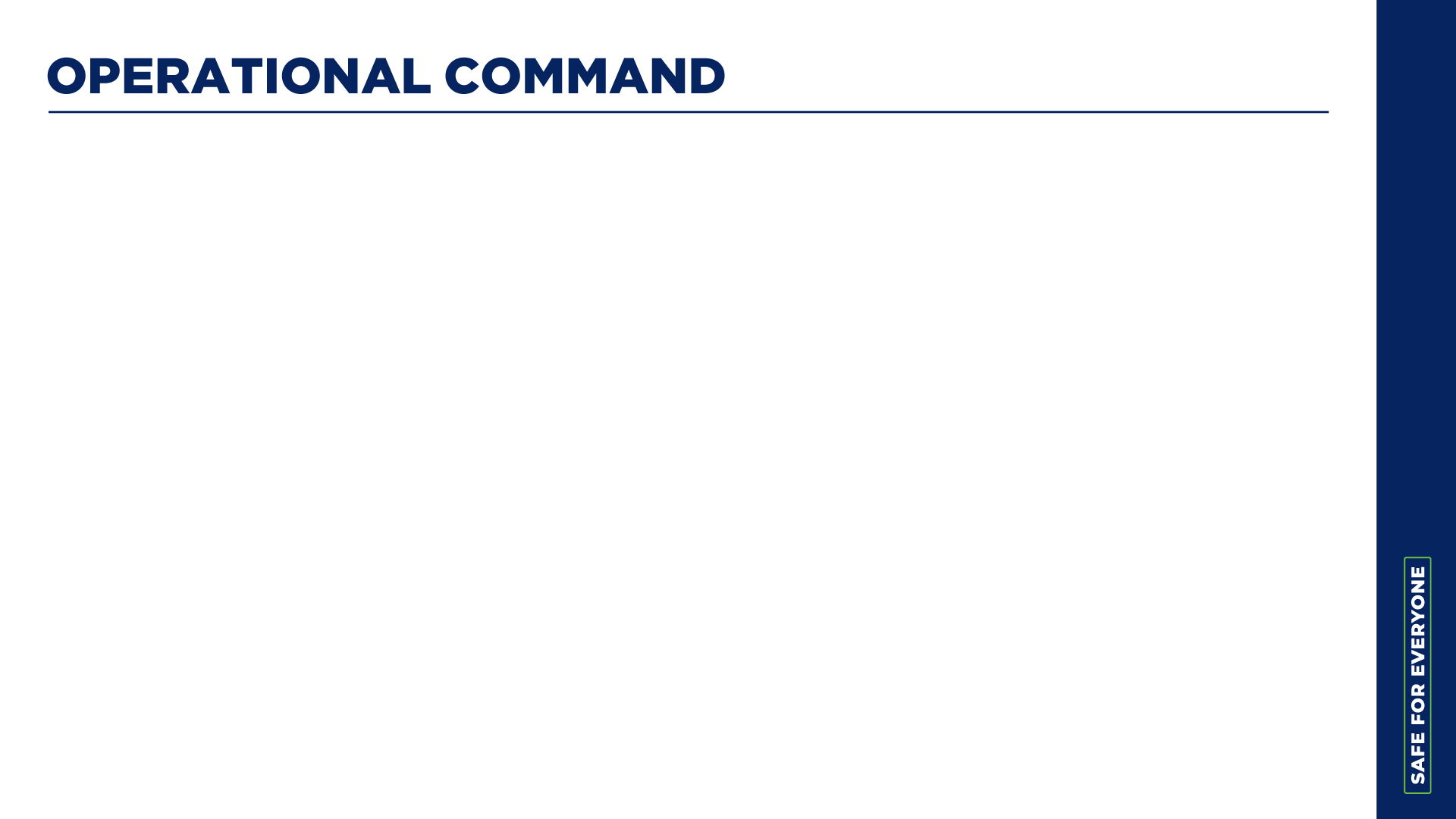 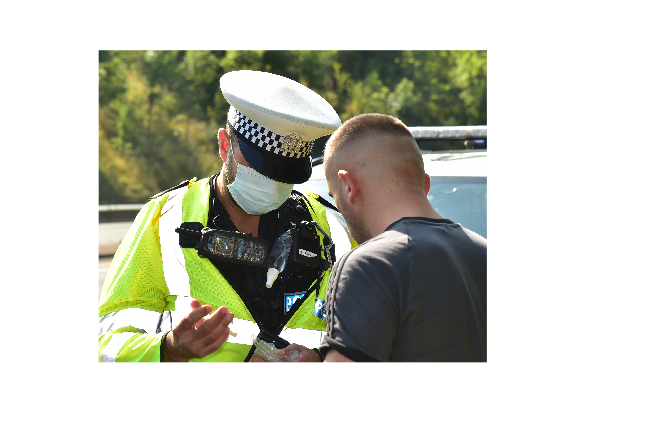 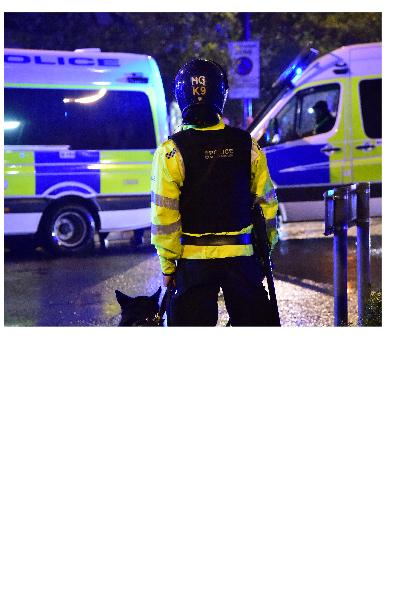 Local Policing

Neighbourhood Policing Teams, District Policing Teams and the Local Policing Support Unit.
Crime & Criminal Justice

Custody, Intelligence and the wider Criminal Justice system. Responsible for building and maintaining relationships with regional and national partners, including Prisons, the Crown Prosecution Service, Courts and Youth Offending.
Crime & Criminal Justice

The JOU is divided into three broad areas of policing specialism – Firearms, Operations and Roads Policing. 

Provides resilience for non-collaborated units.
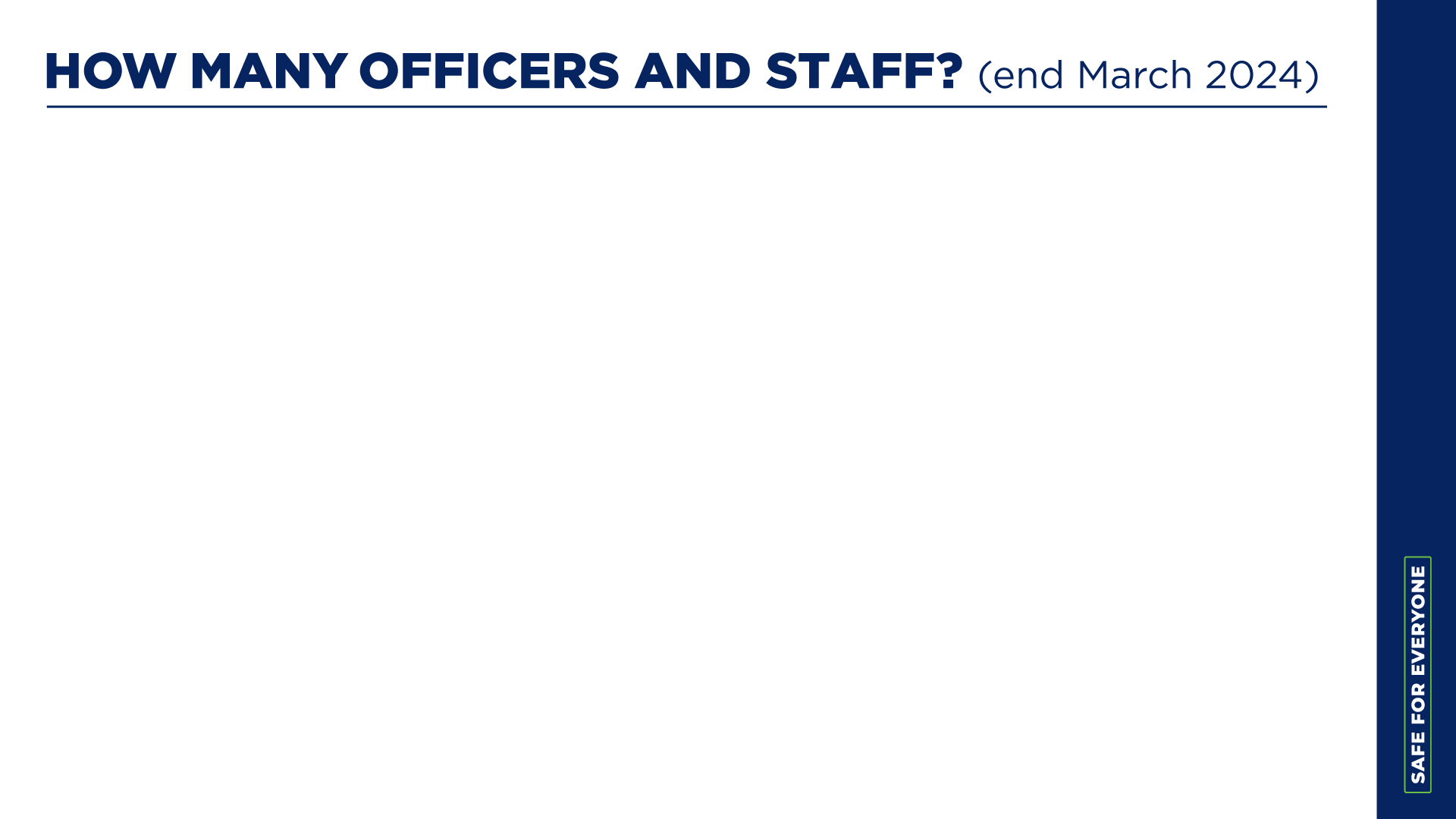 Home Office Headcount Target

3,420 
(March 24)
PCC FTE Officer Increase Target

+650  
(Jan 20 – March 24)
Staff headcount 1990 
PCSO headcount 241
(March 20)
The Constabulary has a strong network of volunteers, including Special Constables, Community Speed Watch, and a Cadets programme for young people.

257 
Volunteers (+ Community SpeedWatch)

233 
Police Cadets & Leaders
Actual FTE Officer Increase in HIOWC
  
+686
(Jan 20 - March 24)
Staff headcount  2228
PCSO headcount 
166
(March 24)
Actual Headcount 
in HIOWC

  3,440 
(March 24)
Total number of officers recruited Jan 2020 to Mar 2024 = 1706
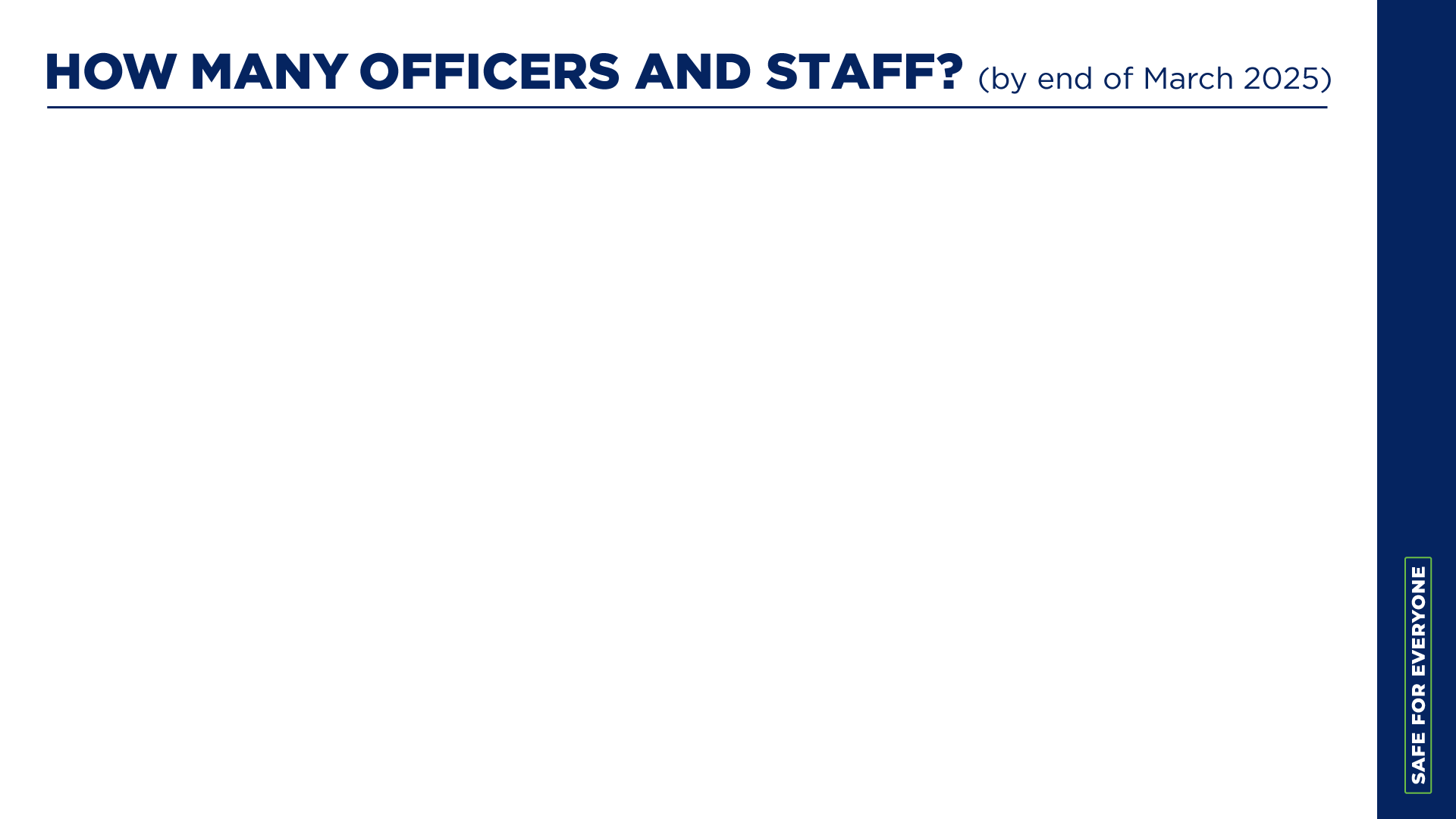 Home Office officer Headcount Target
3,400 
(March 25)
PCC 
FTE Officer Increase Target
+725  
(Jan 20 – March 25)
PCC Staff headcount Increase  
+ 35
(Apr 24 – Mar 25
An increase of 75 for 2024/25
The additional officers will boost local policing, enhance the management of offenders, tackle most serious violence, and bolster our Intelligence Unit and professional standards department
These additional staff will improve our Intelligence capability, enable us to open more front counters, as well as enhancing vetting, mental health and professional standards
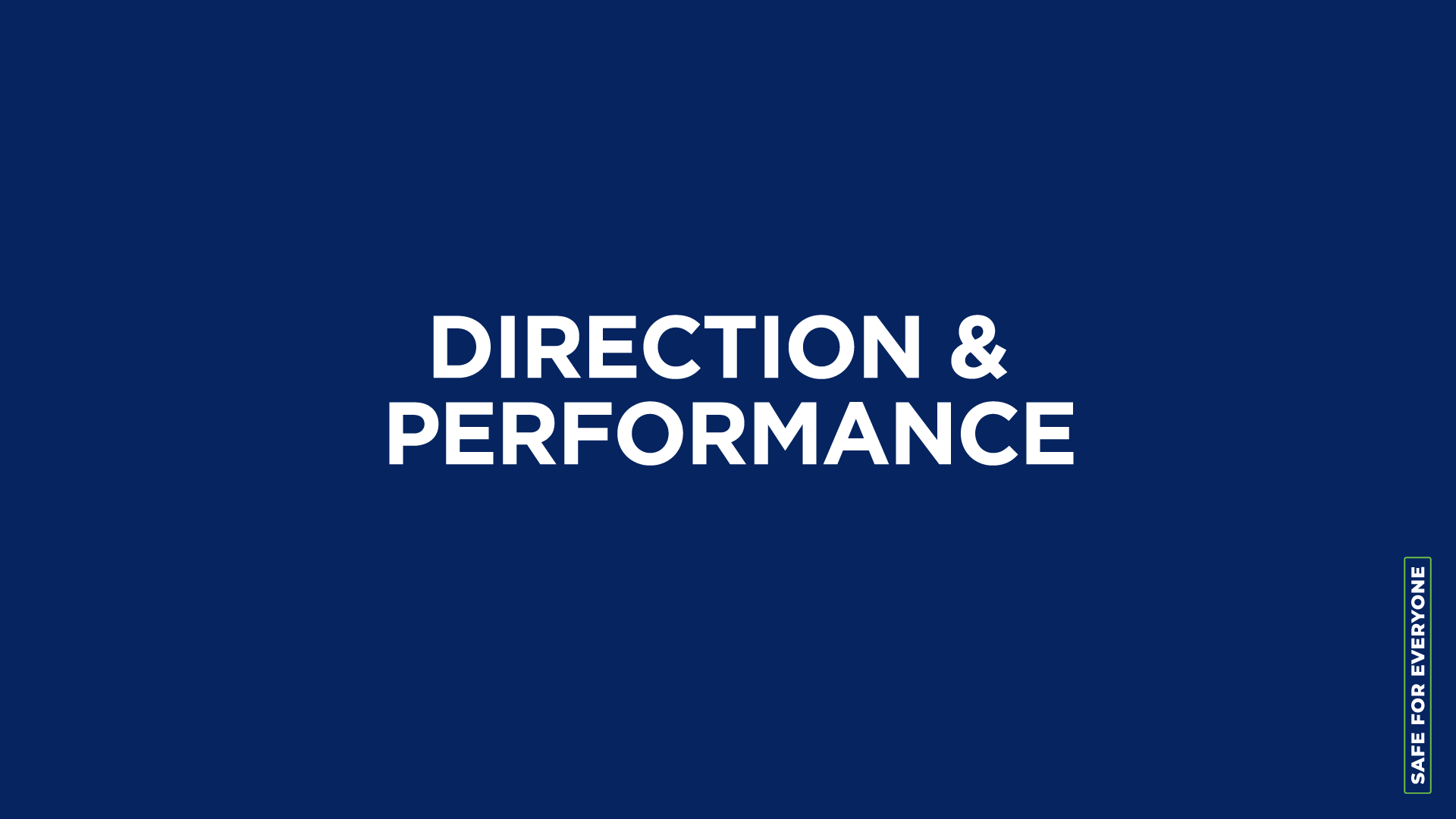 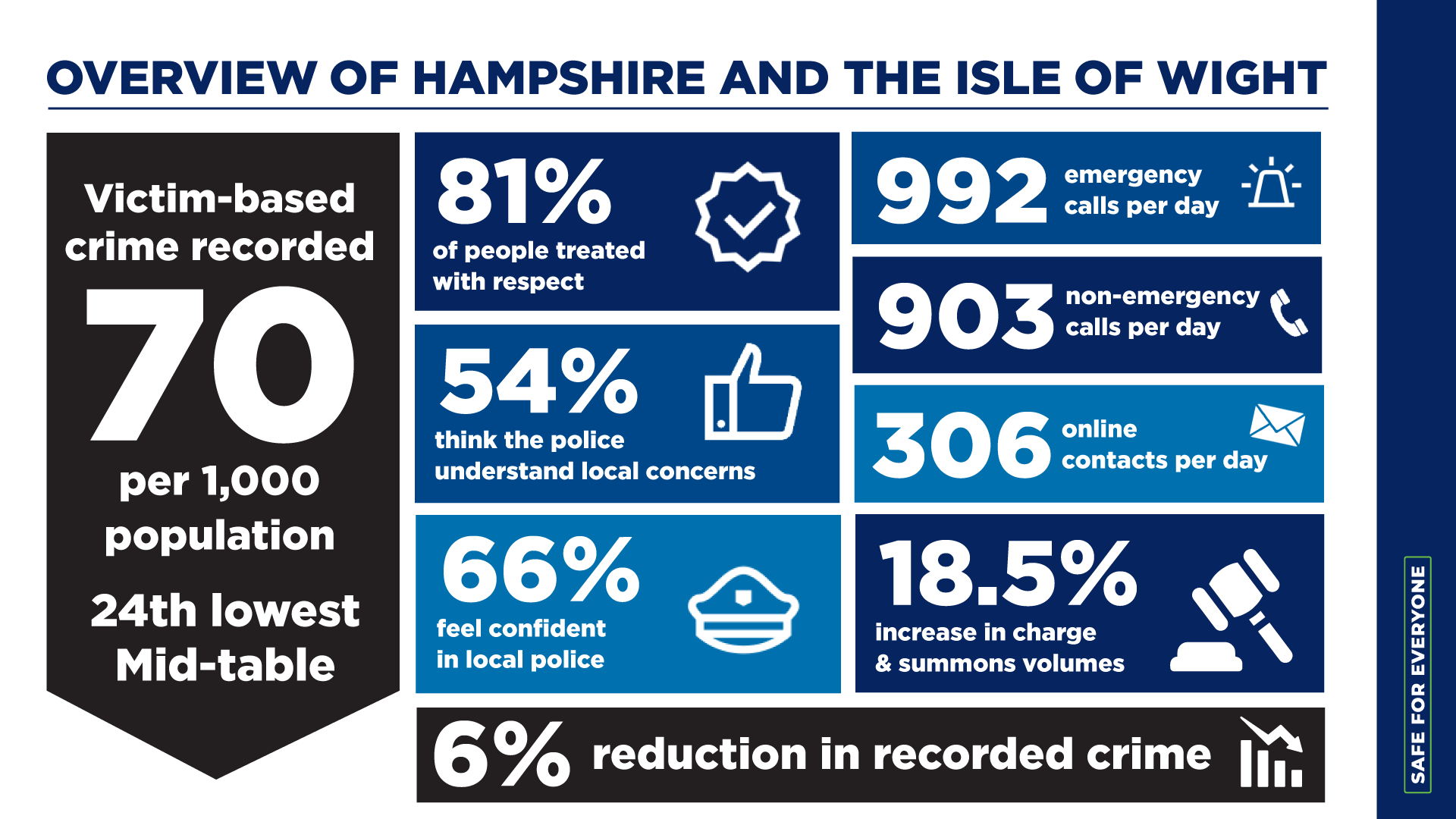 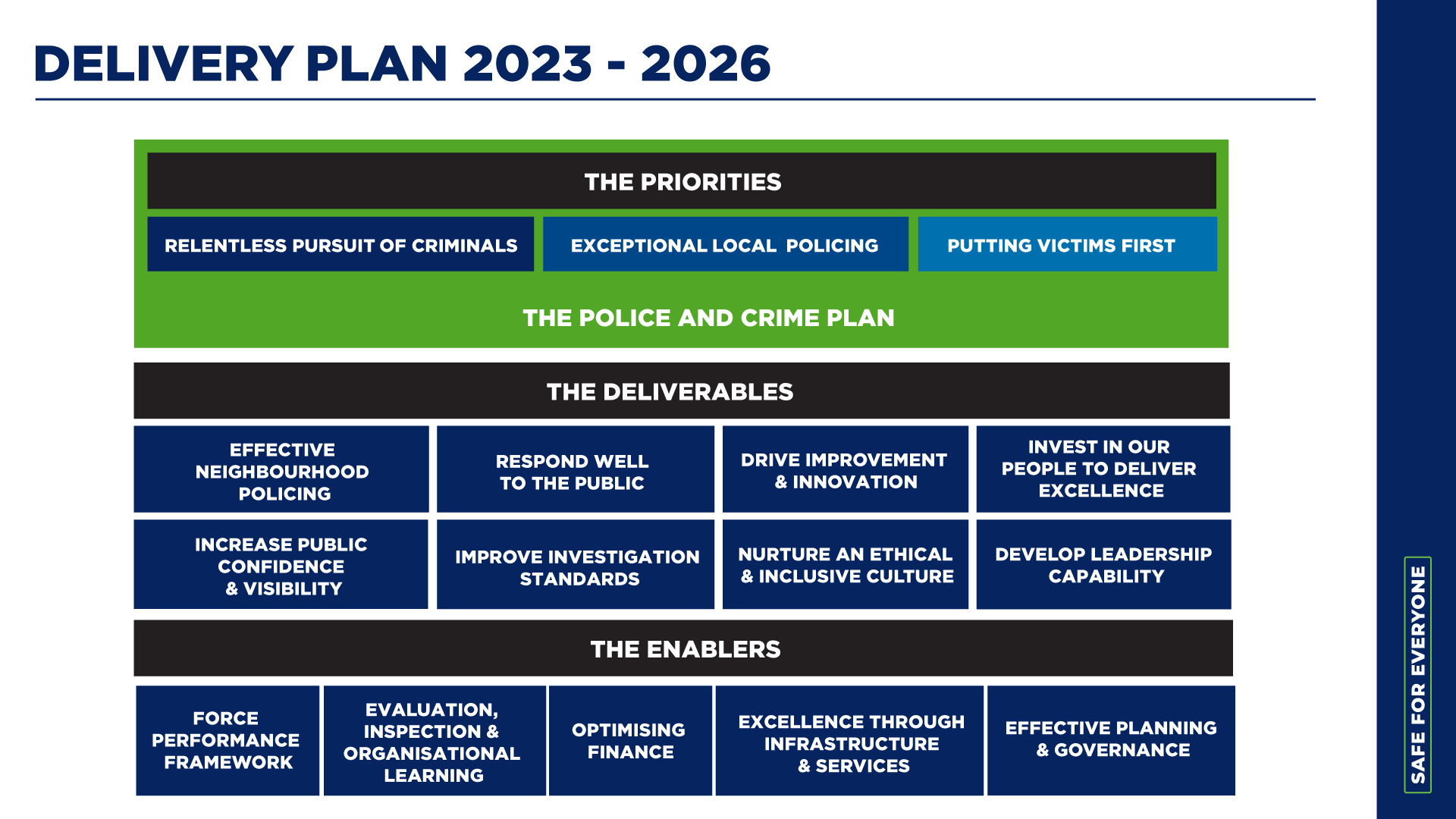 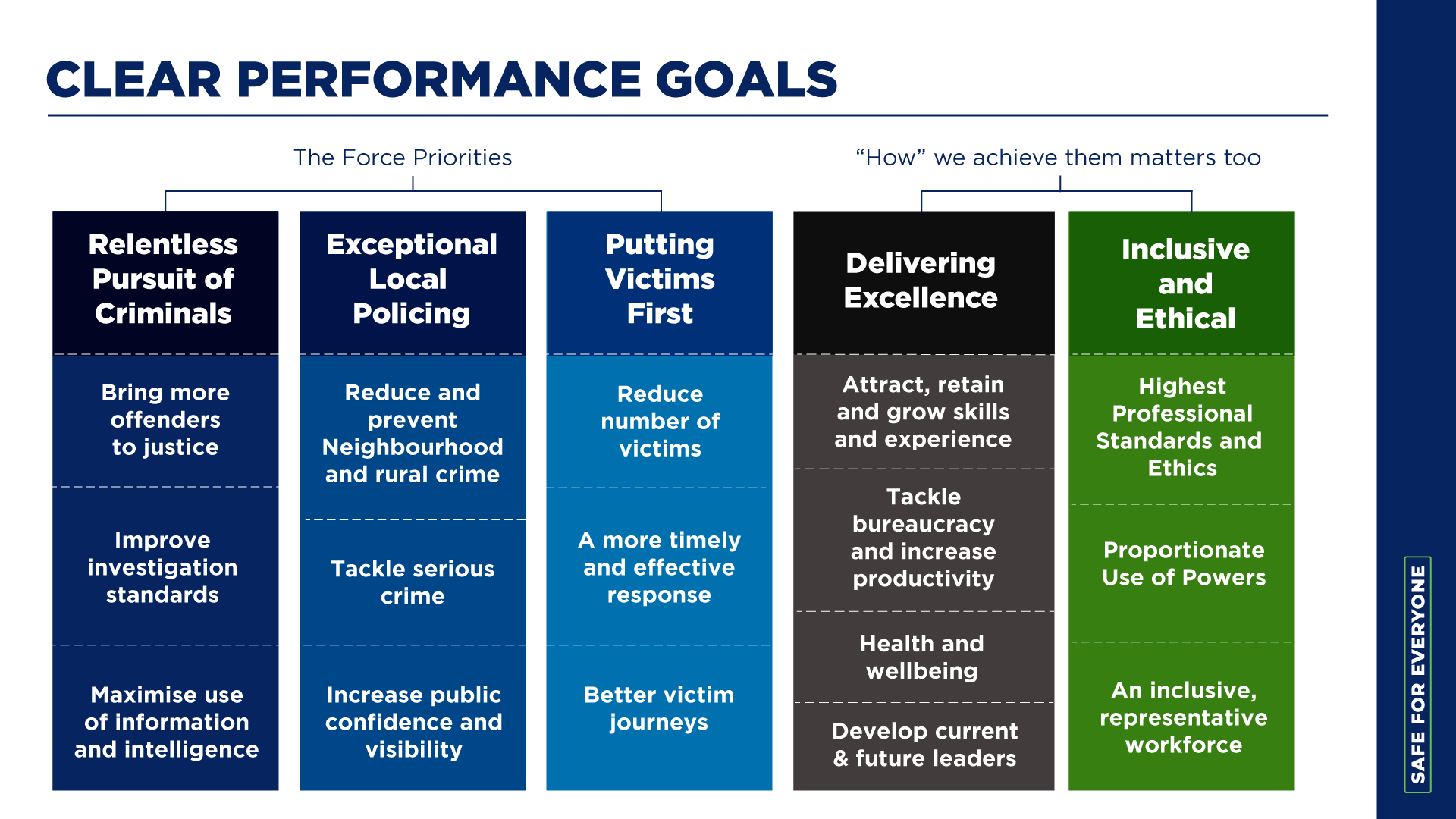 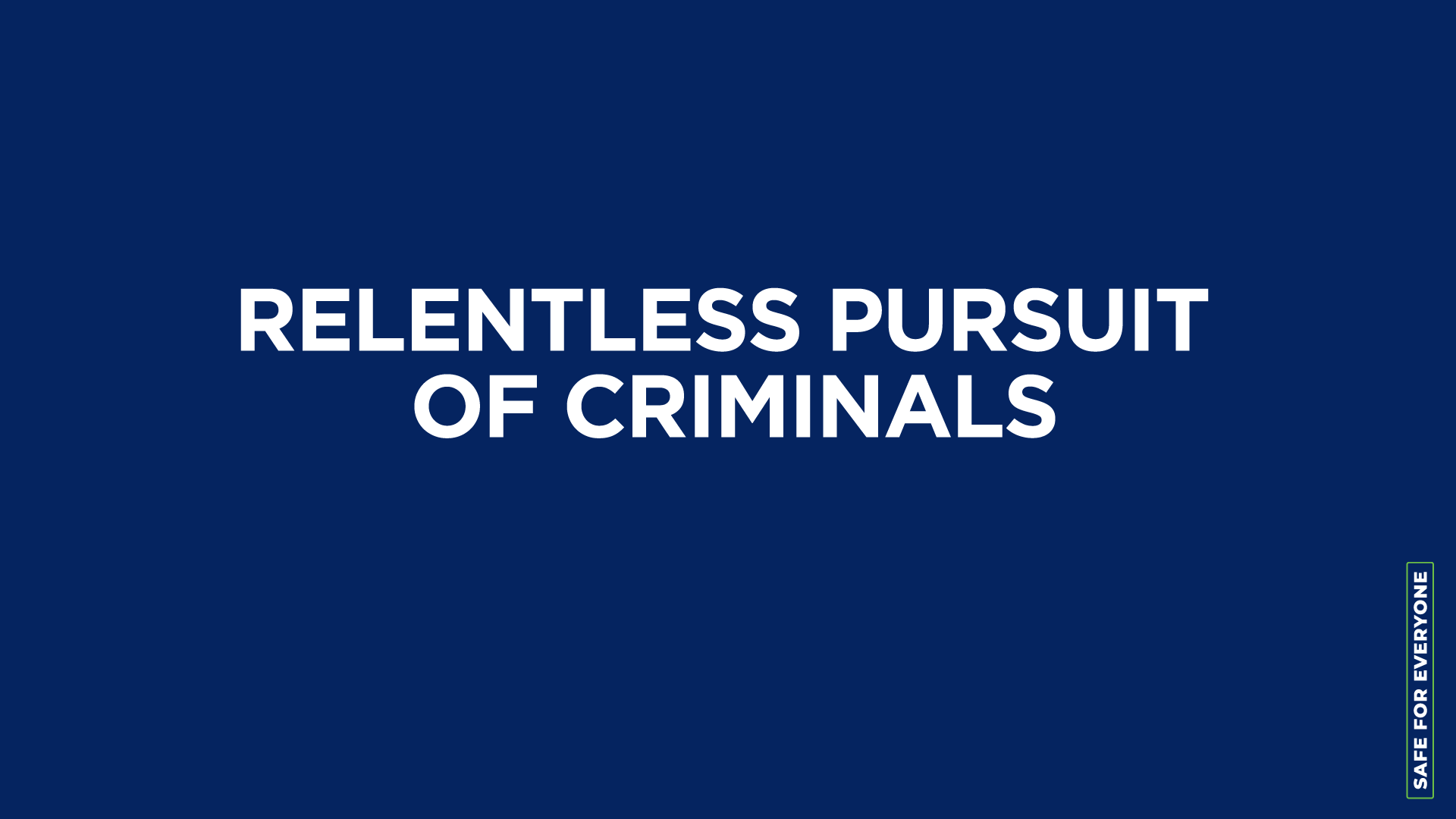 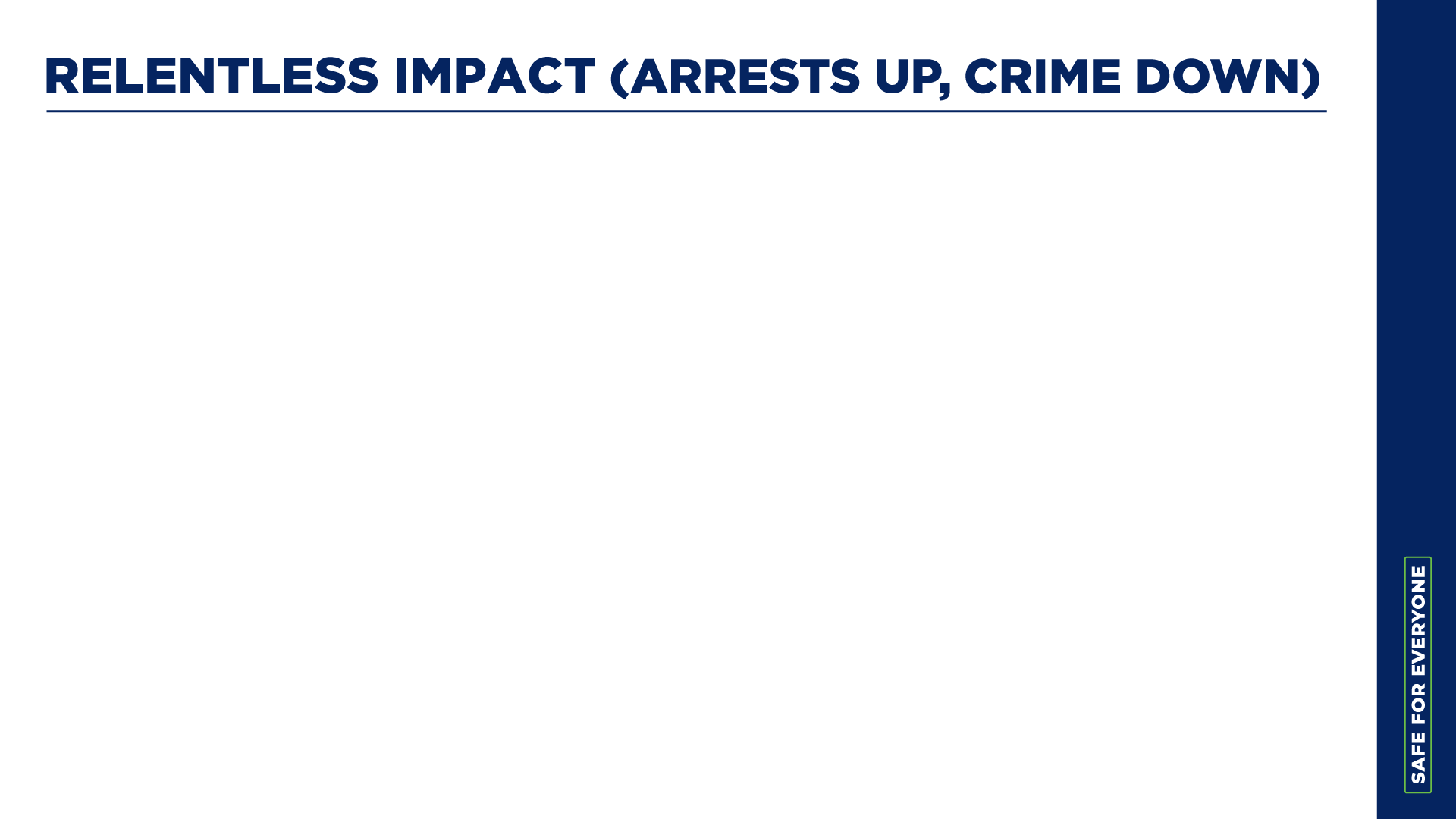 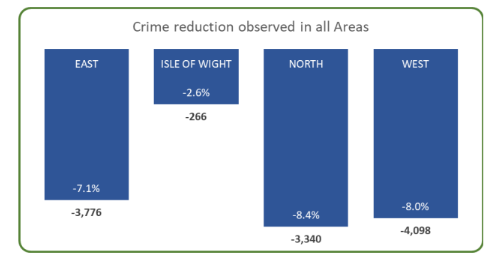 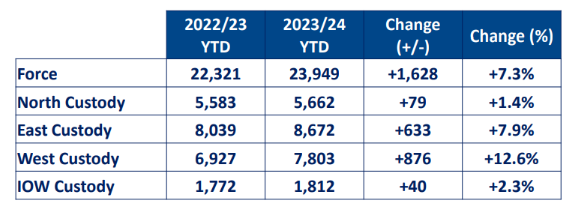 The force is arresting and bringing far more people into Custody than 12 months ago.
Crime is down in all four geographical Areas of the force
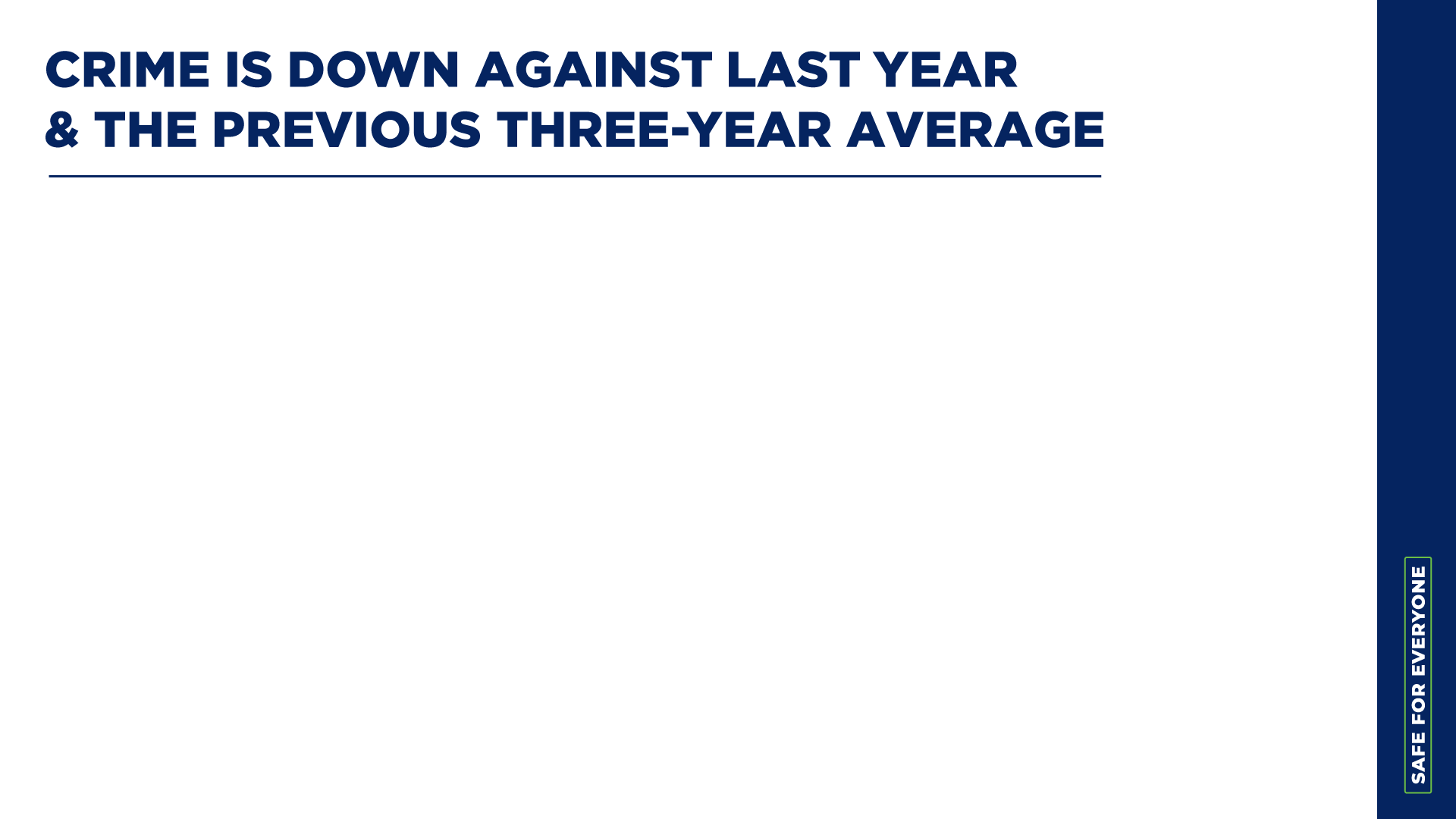 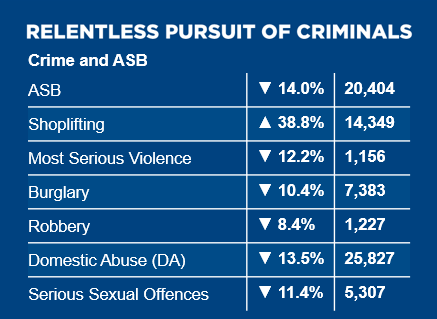 Crime is down in nearly every category, with 10.4% fewer burglaries and a reduction in serious violence of 12.2%.

ASB is down 14%.

The one exception is shoplifting where the force has had a particular drive to encourage reporting and target offenders. This has been welcomed by businesses.
Success in shoplifting – reporting is up, charges against offenders are also up (2,558 more outcomes). Success here is linked to reductions in other crimes (e.g. robbery and burglary).
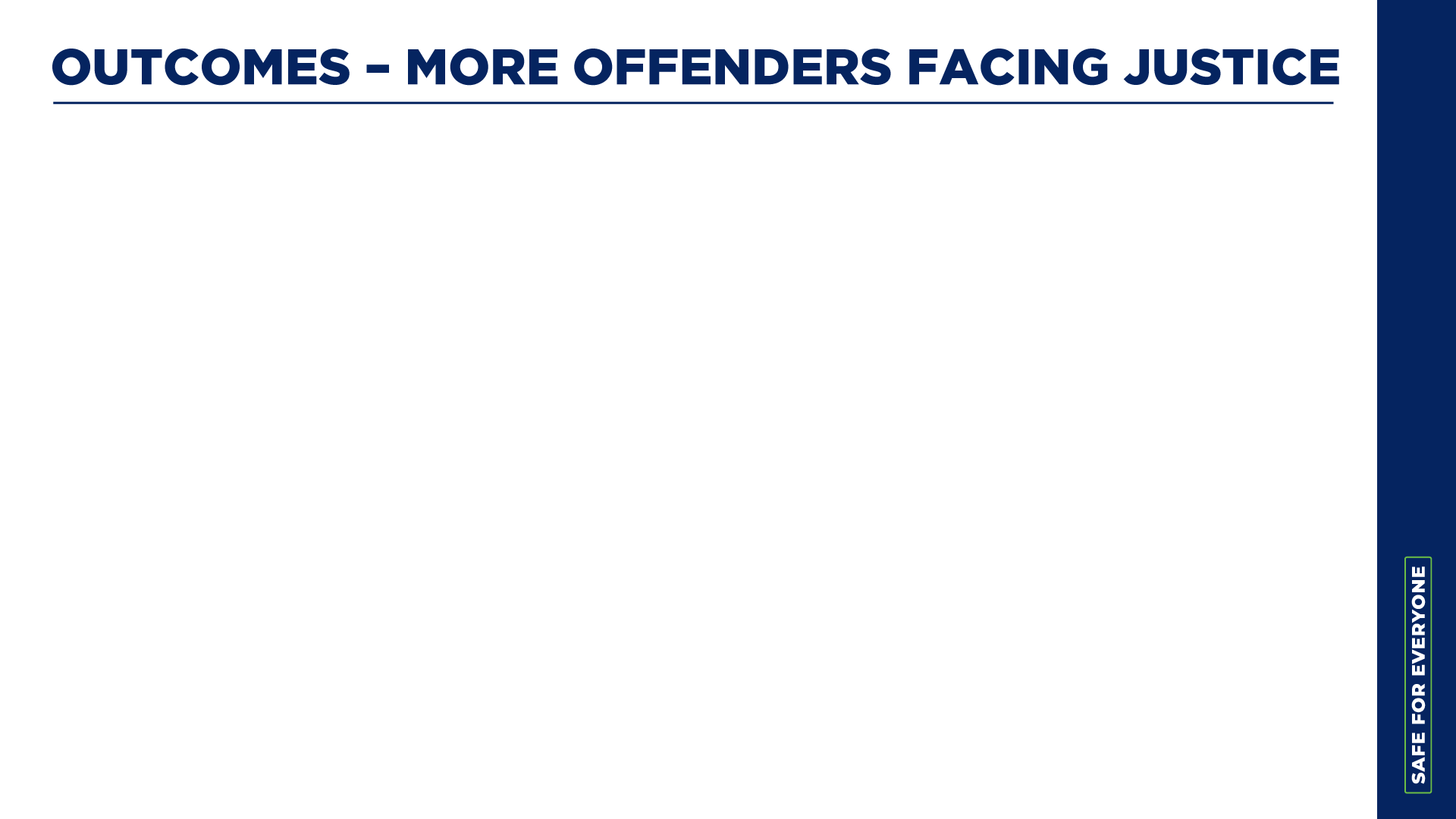 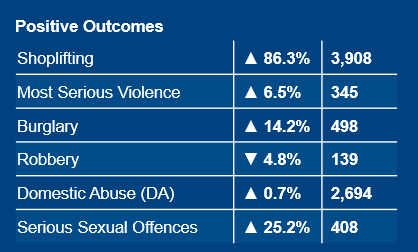 Across many crime types, more offenders were held to account last year than in the previous year.

Outcomes for those committing burglary are up 14.2% and serious sexual offences up by 25.2%.
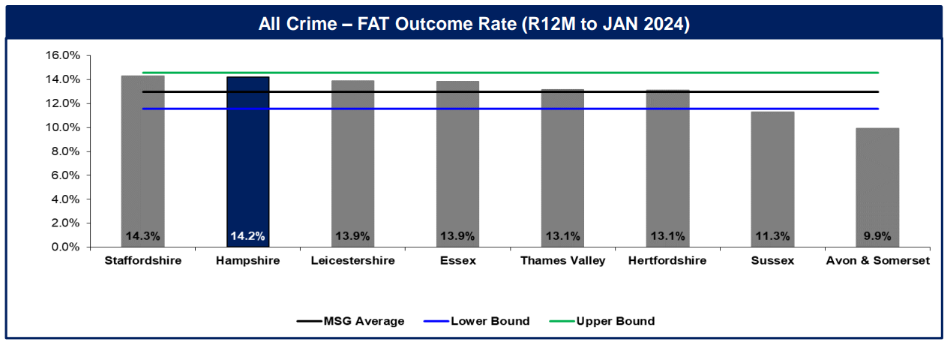 Force is one of the best, compared with comparable forces, in terms of all outcomes achieved in and out of court
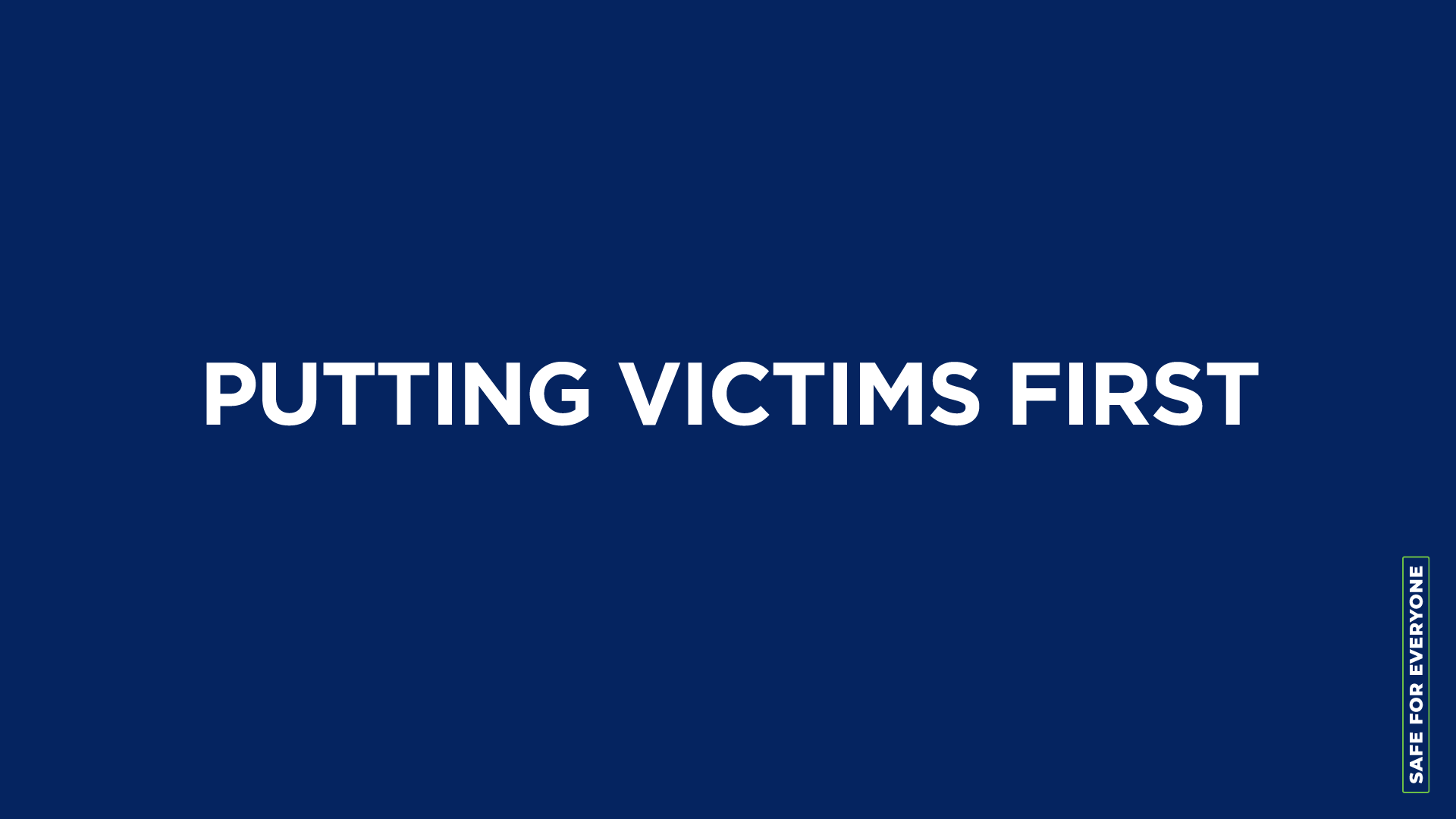 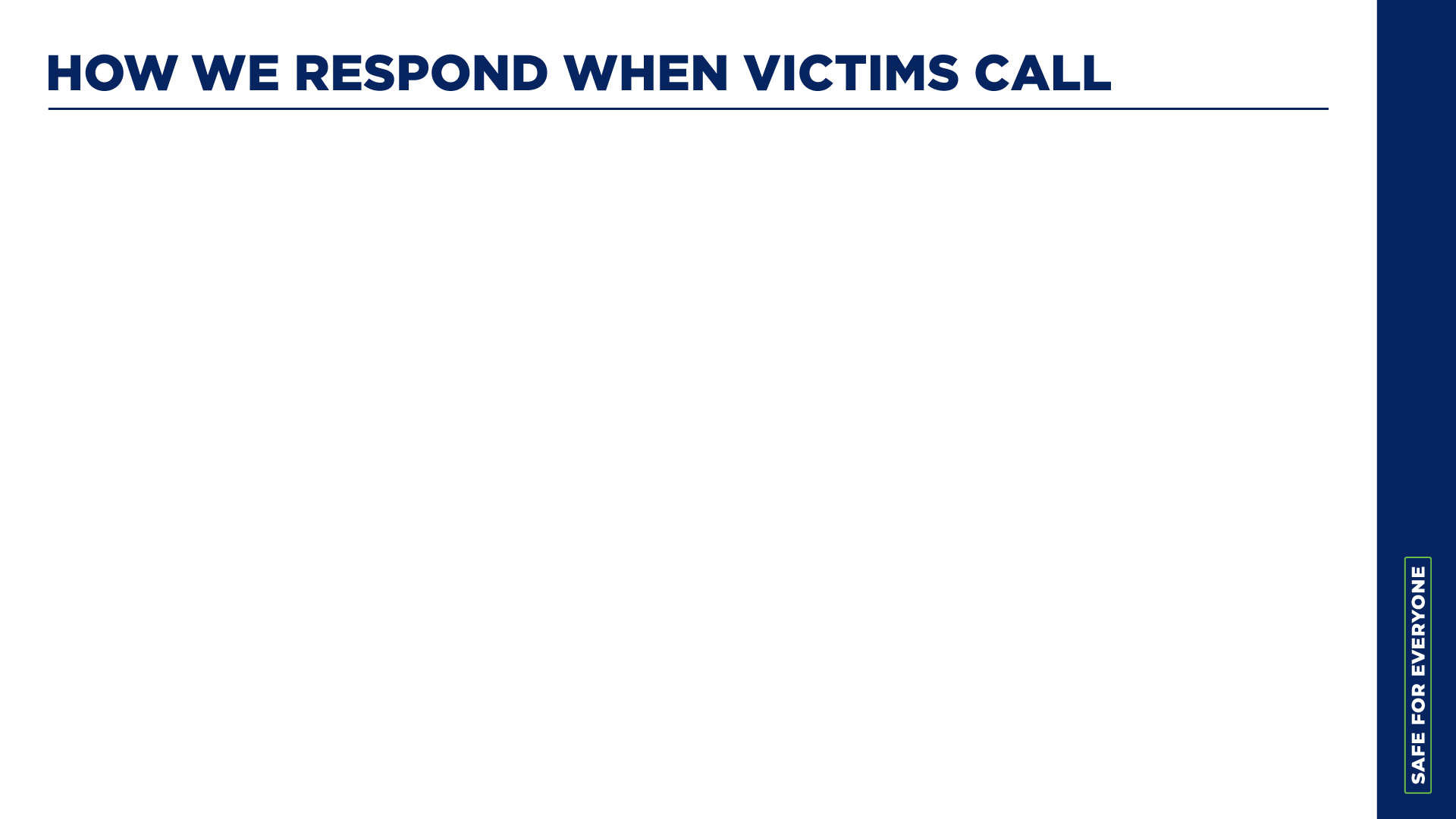 Improvements in in the past year
March 2023
March 2024
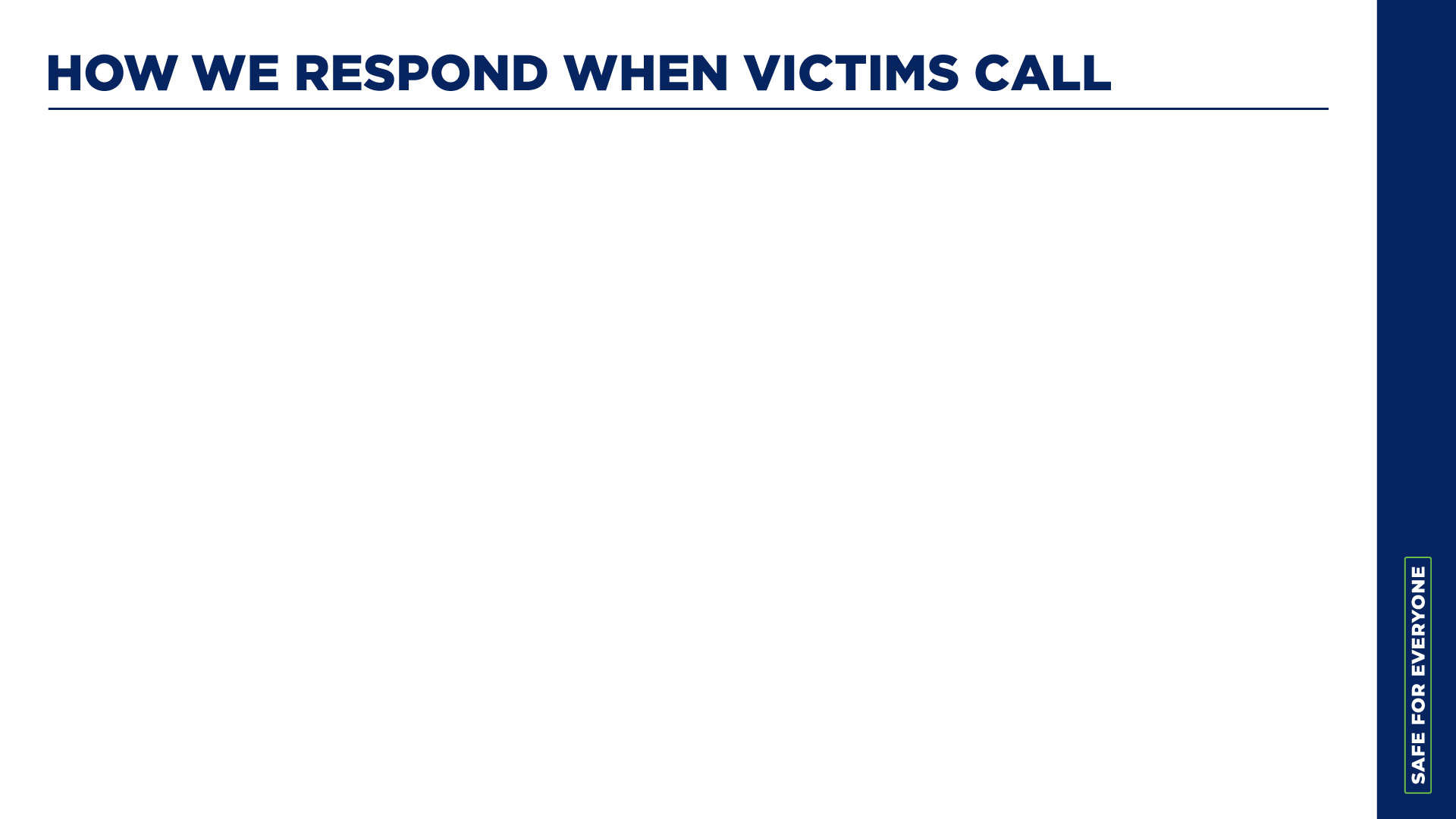 How have we achieved this improvement?
Victims are now being served far quicker on 999 and 101 services. 
Enablers have included a new call centre, new technology, staff issues resolved, a concerted recruitment drive and work to retain staff.
Improved Contact Management staffing levels

March 2023 = 274 (FTE)
 



January 2024 
= 337 (FTE)
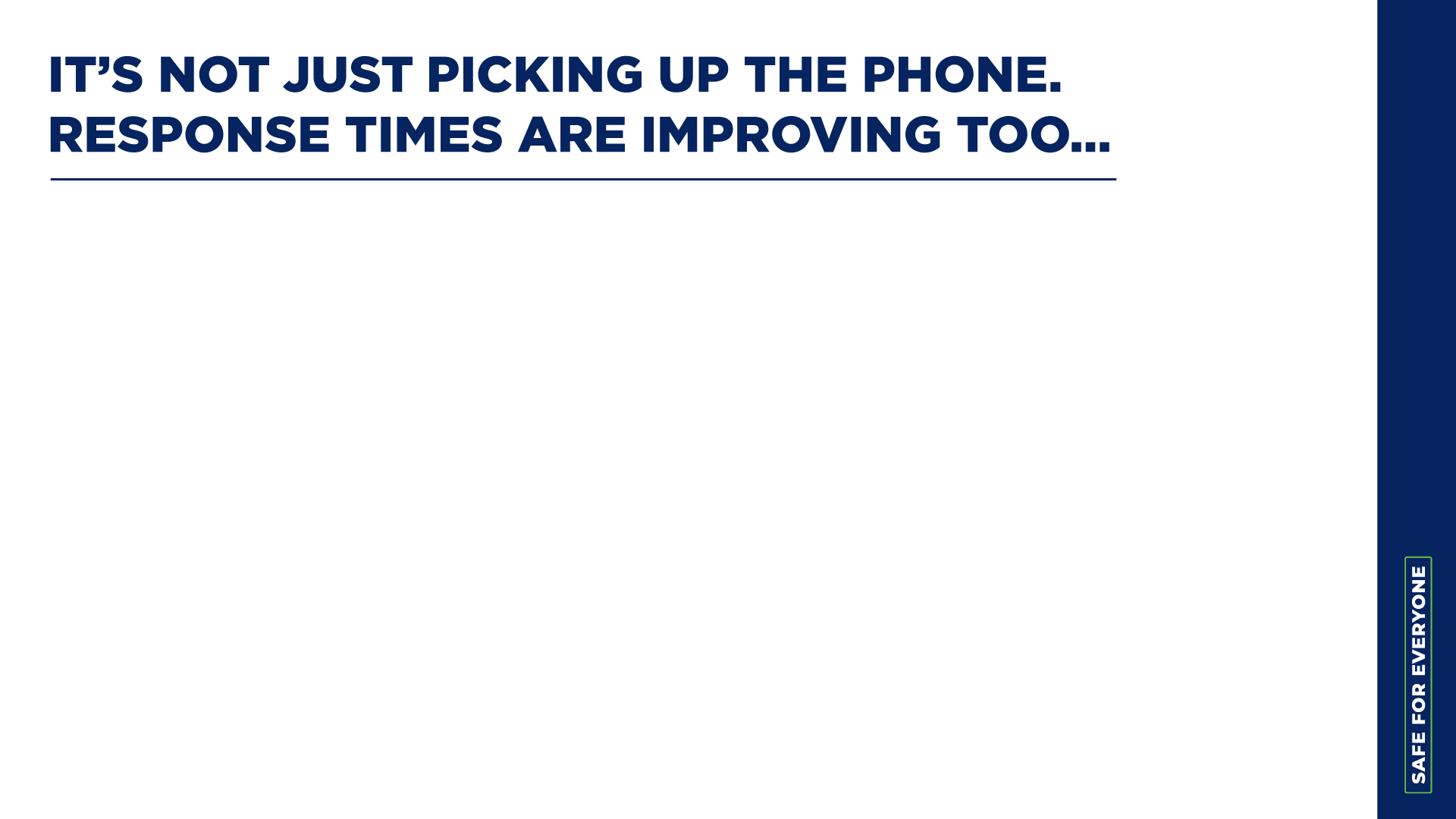 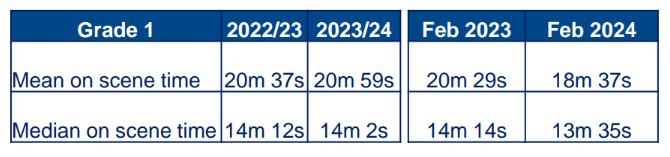 The force is dispatching and getting to scene quicker for both Grade 1 (emergencies with the greatest risk) and Grade 2 calls.
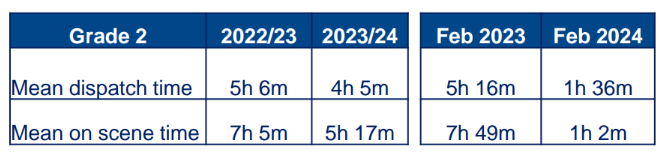 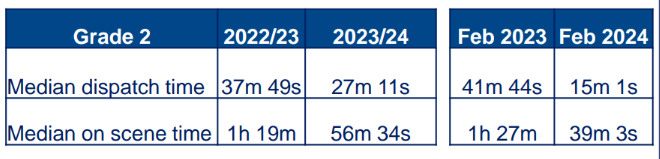 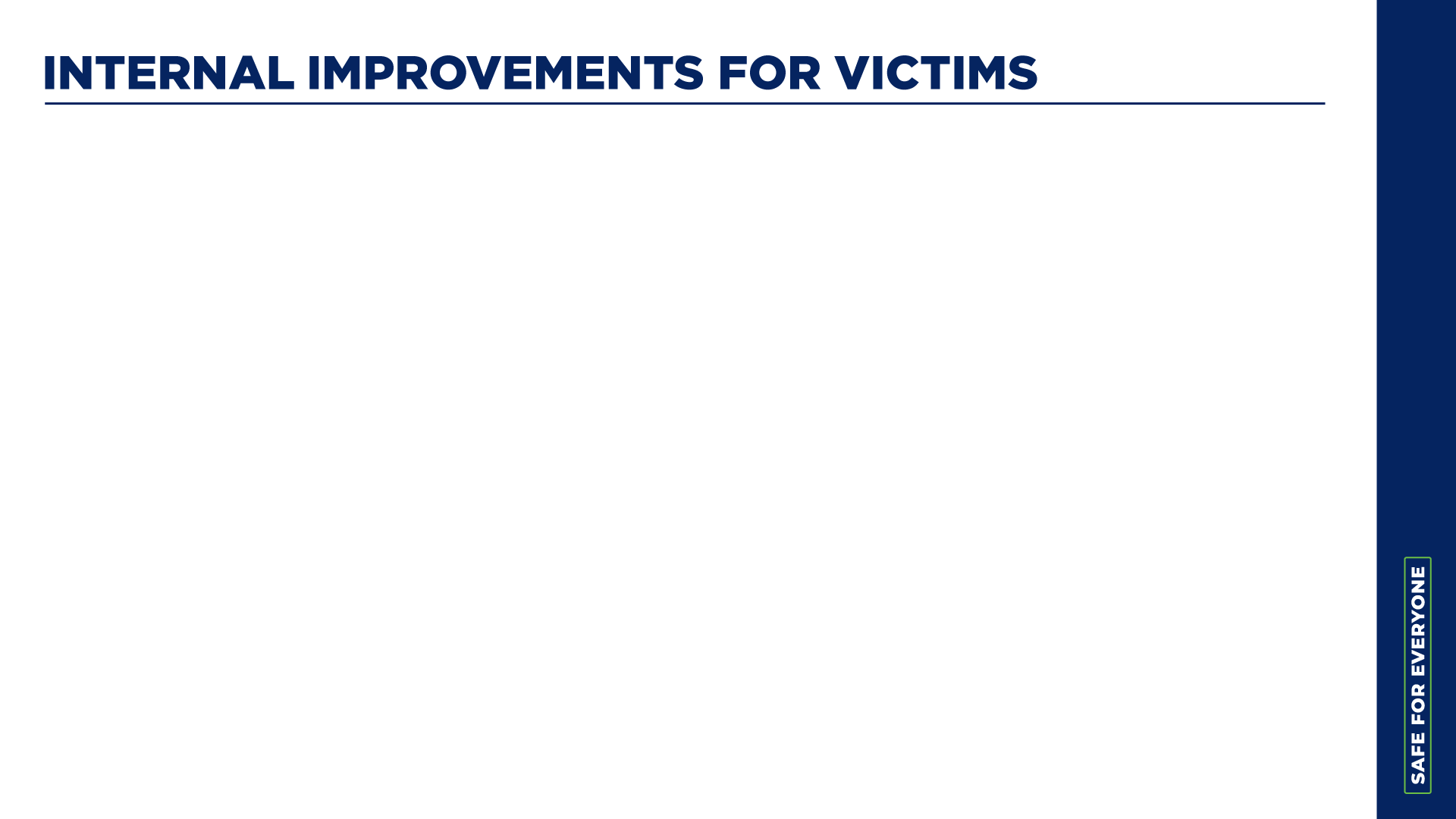 Bespoke classroom training for Call Management that is being rolled out across the force
Two-way messaging via Victims Portal
New self-serve performance dashboard for statistics and code compliance
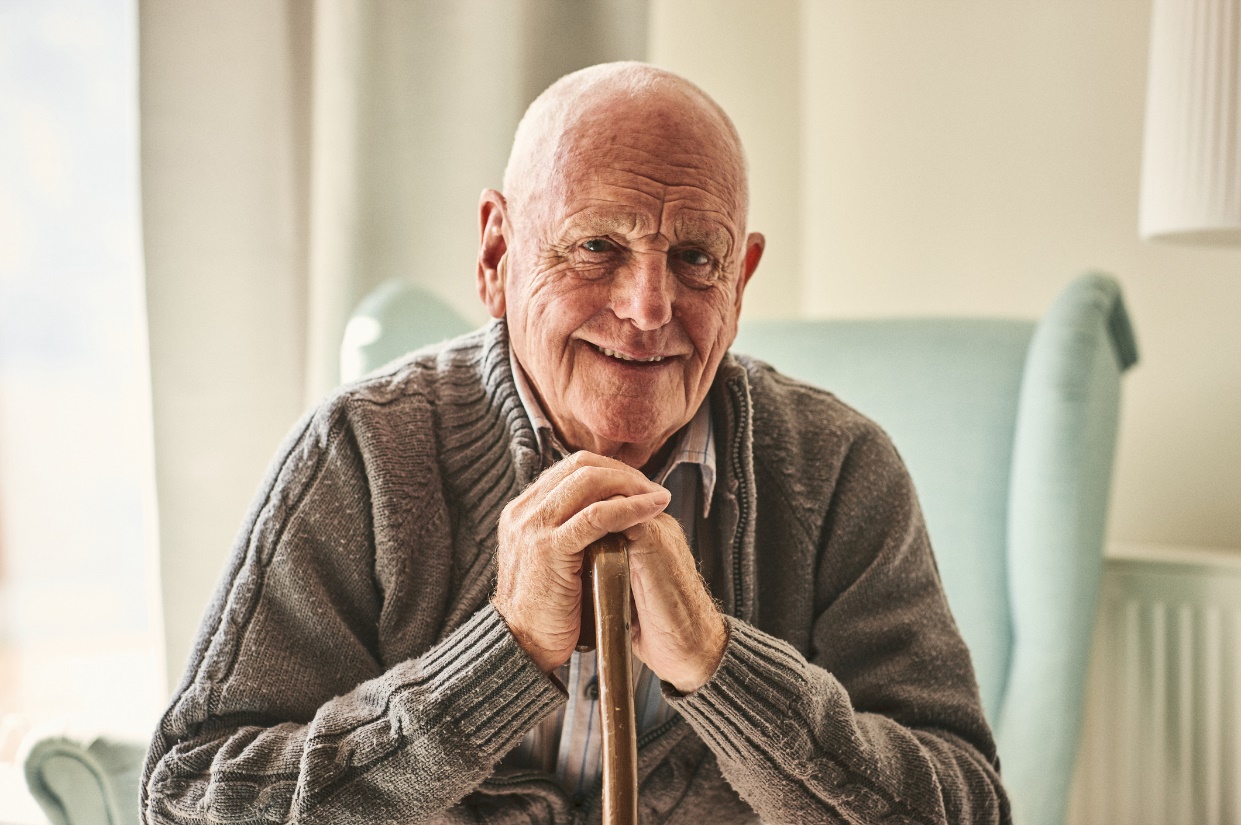 Extra staff into Witness Care Unit to help support victims and witnesses in light of court backlogs and delays
Direct feedback from victims to OIC
Victims Hub and three additional OPCC-funded police staff to signpost to commissioned services
Force-wide eLearning
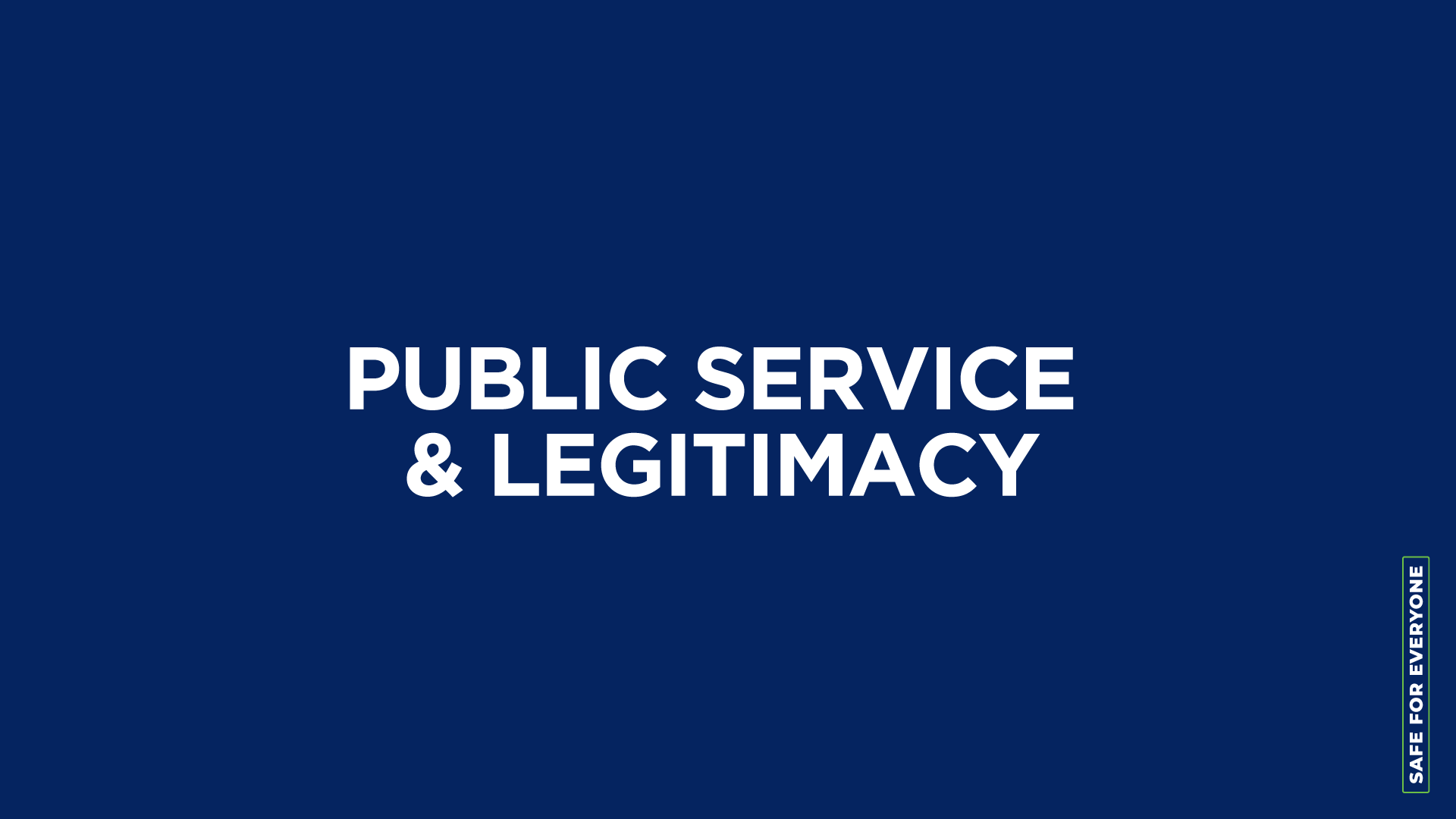 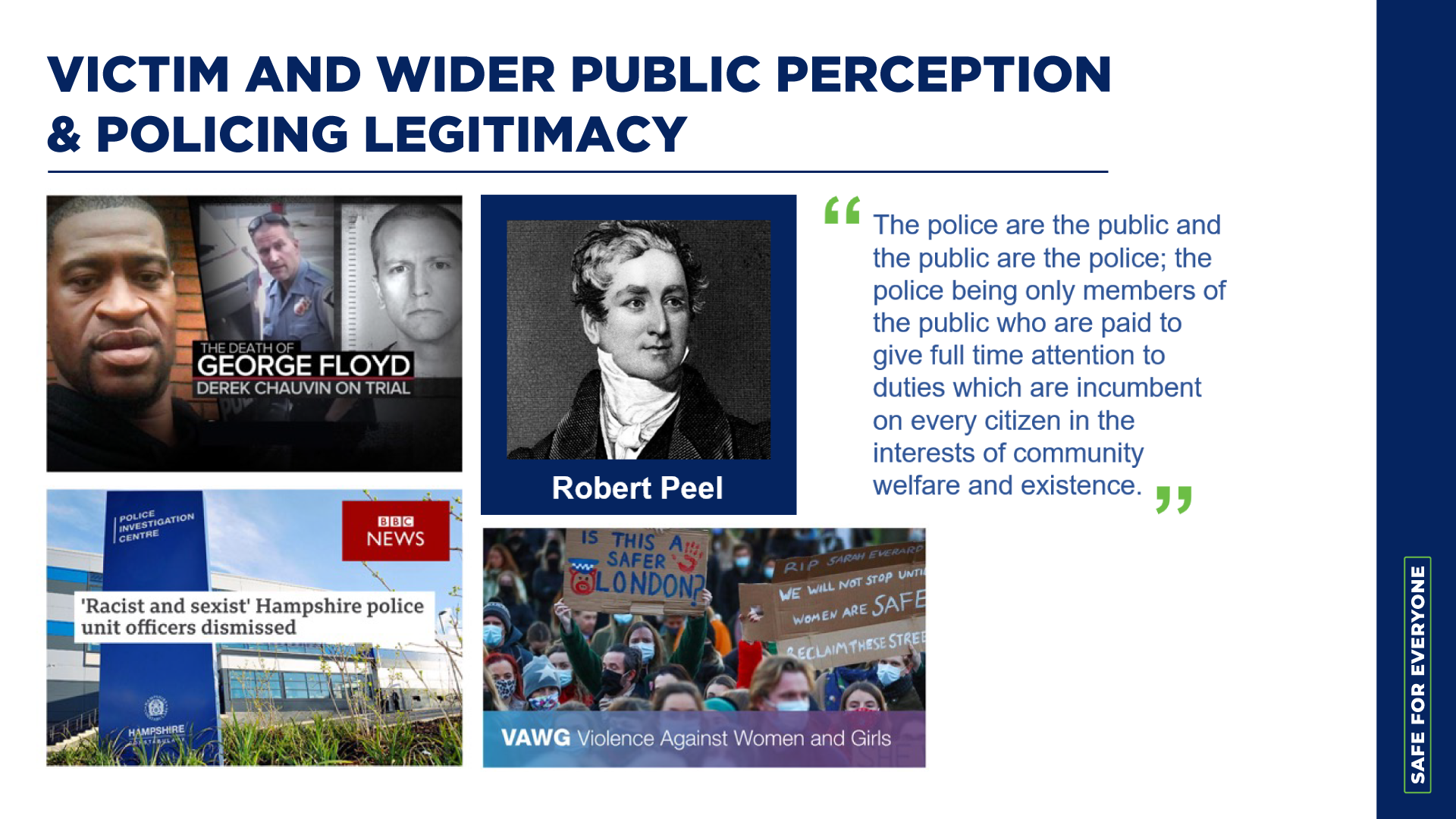 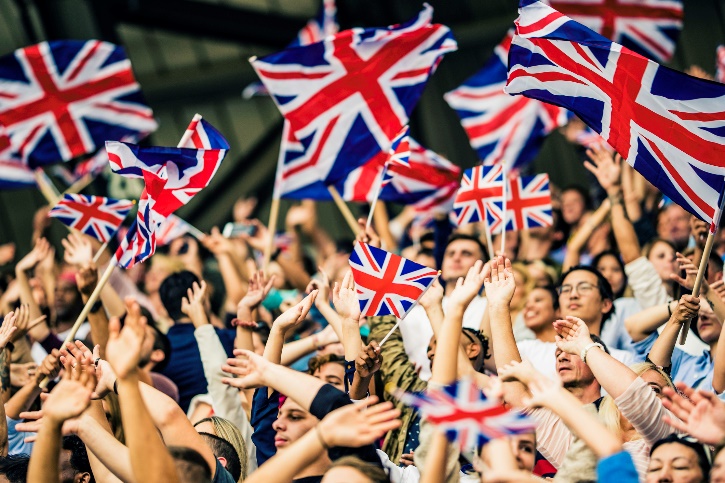 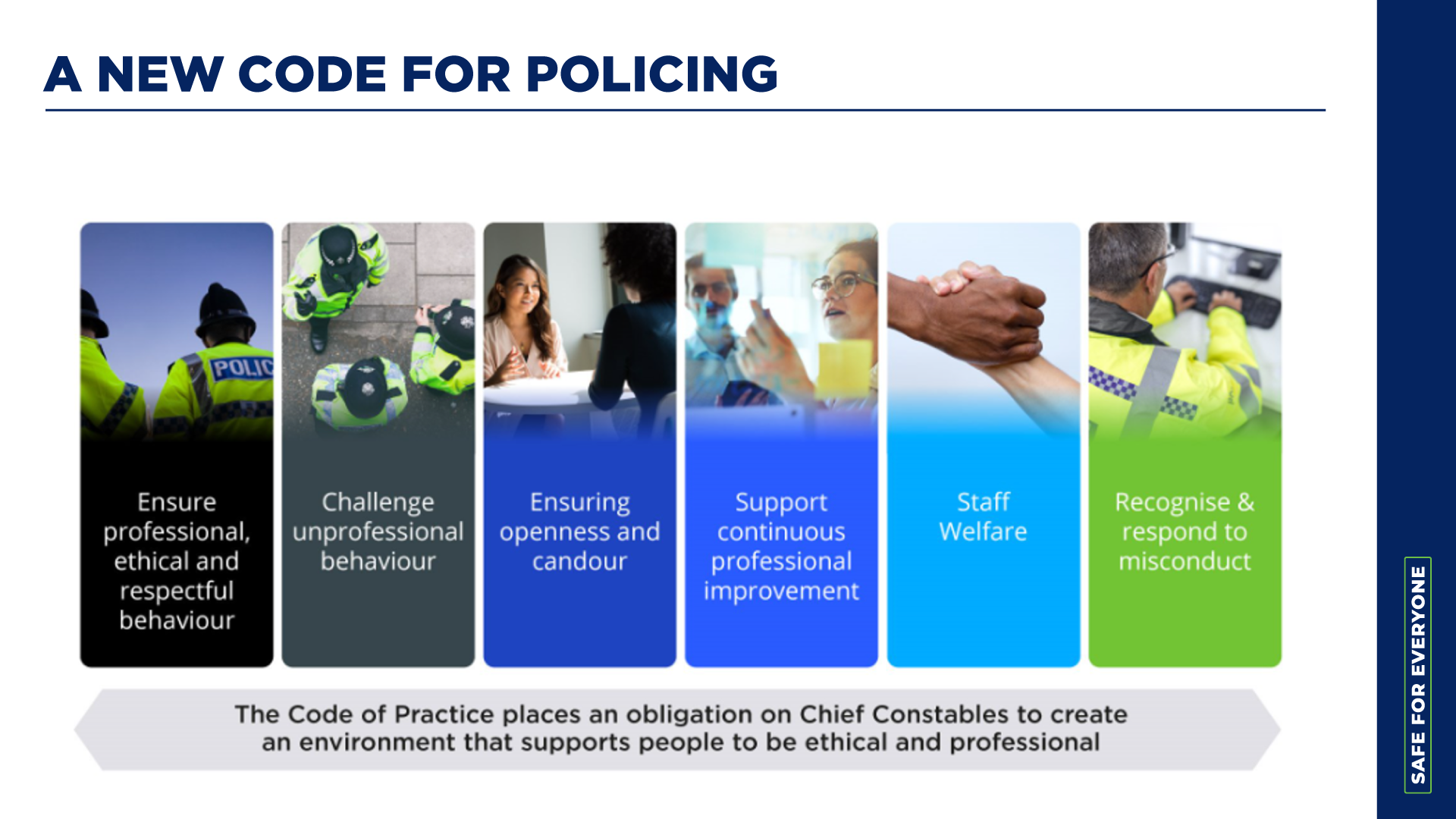 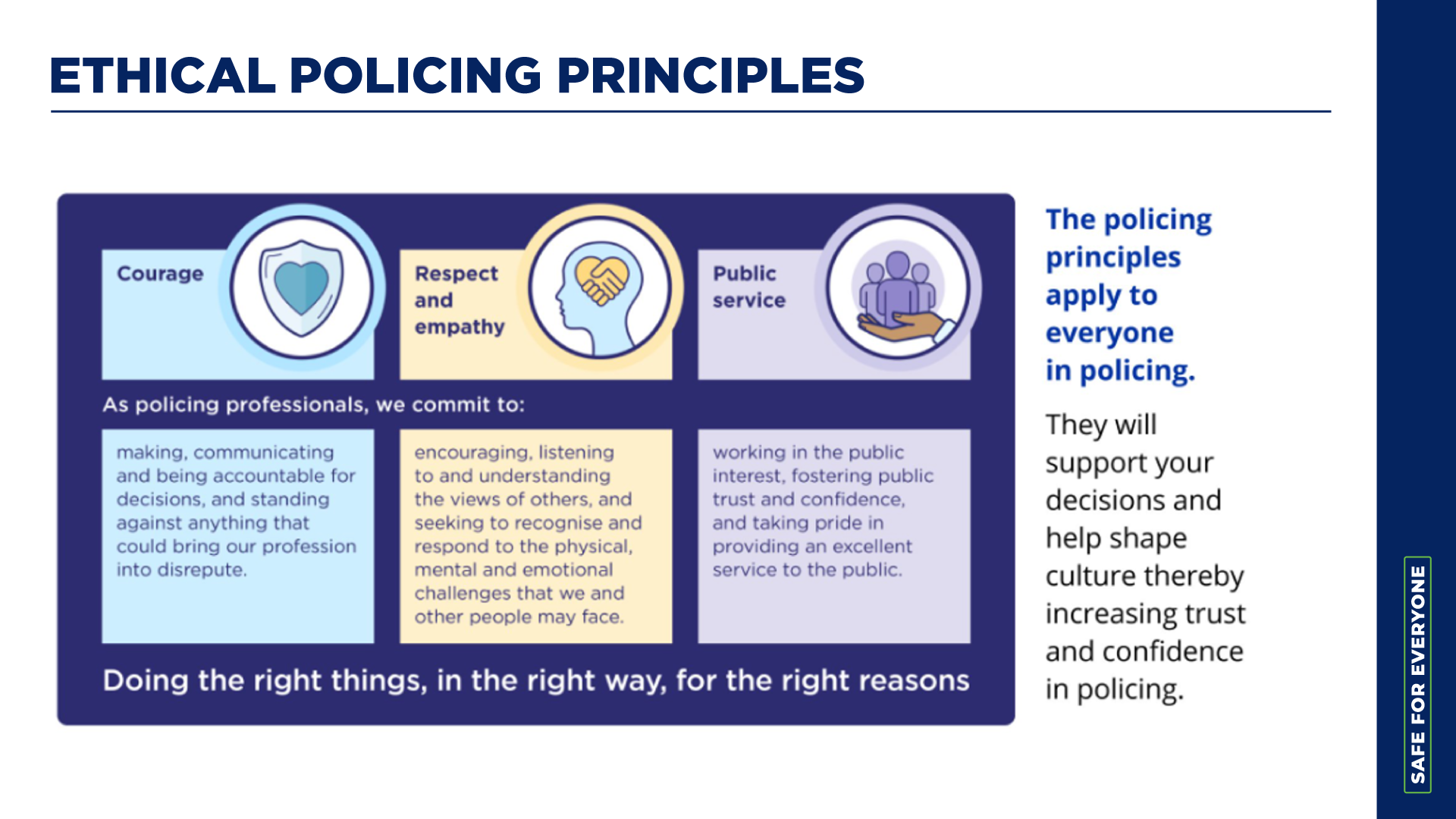 The policing principles apply to everyone in policing.

They will support your decisions and help shape culture, thereby increasing trust and confidence 
in policing.
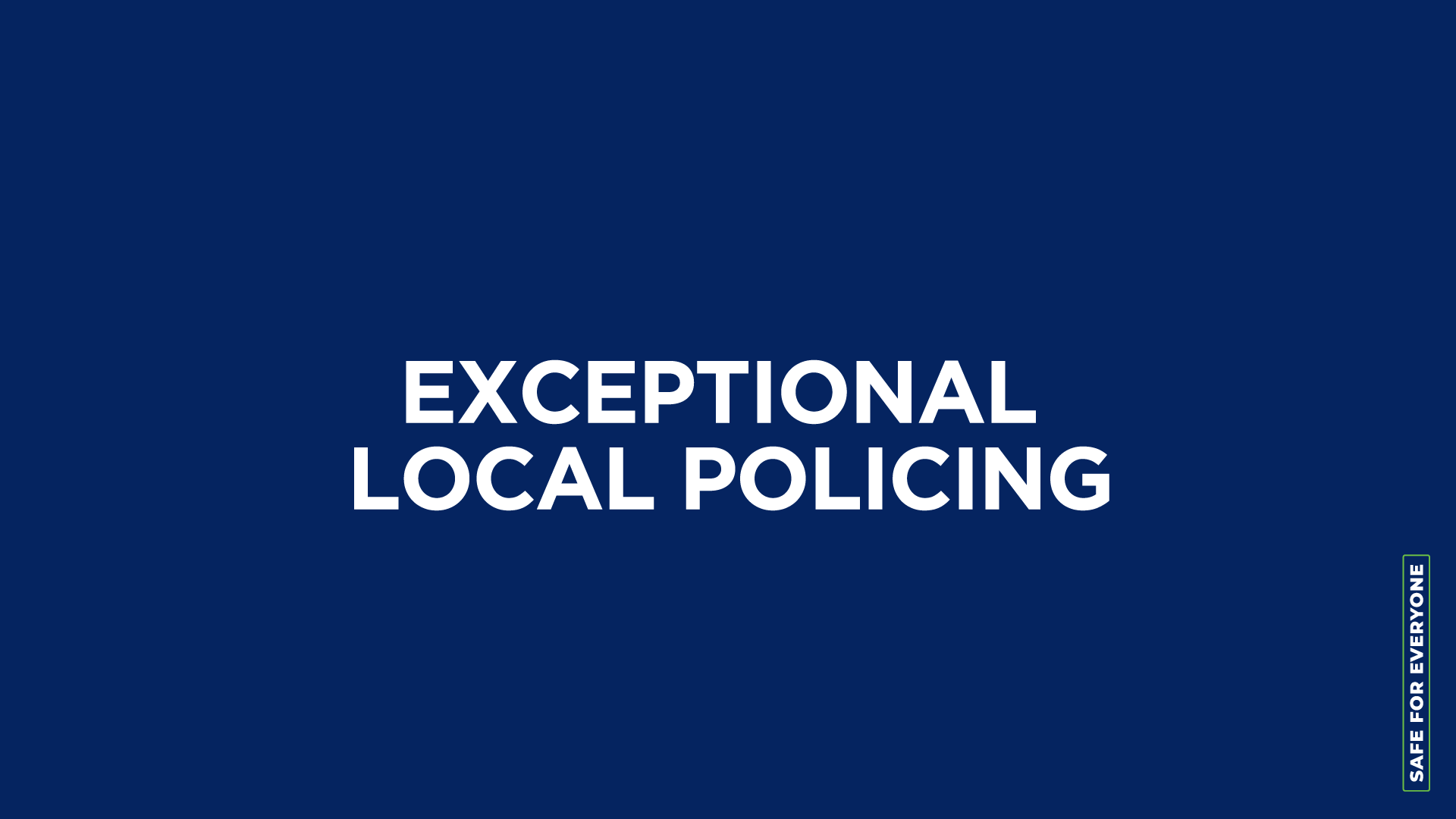 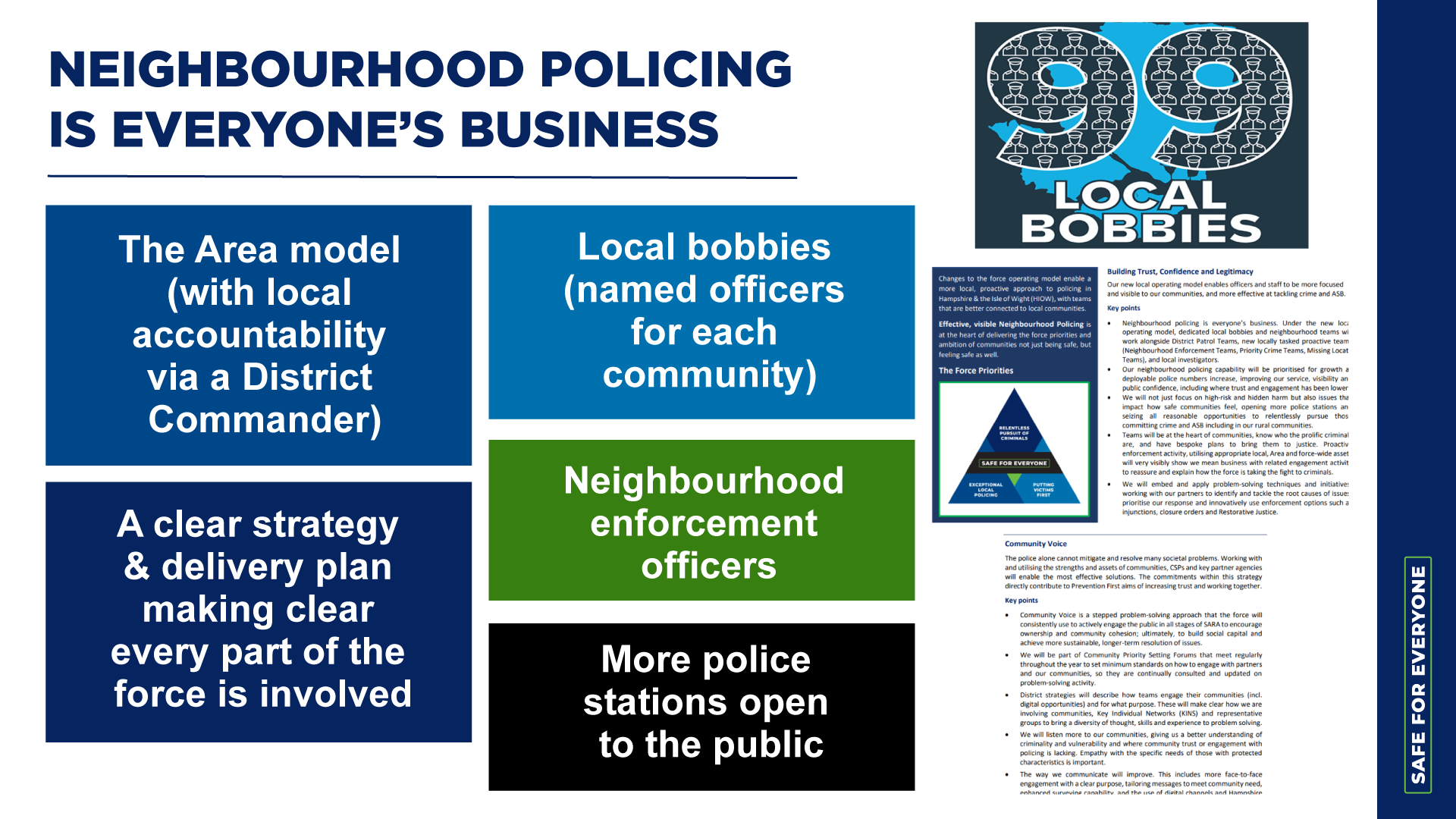 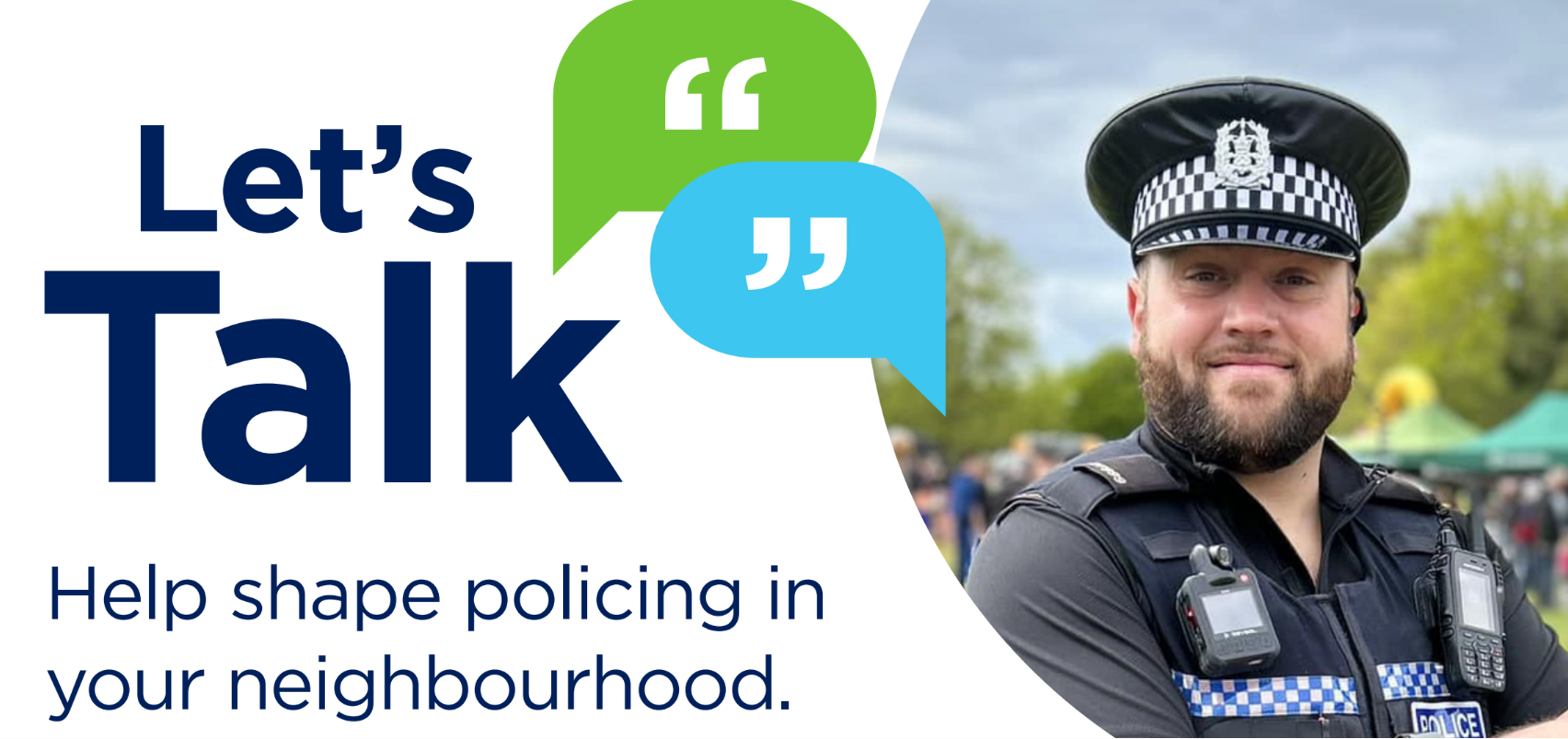 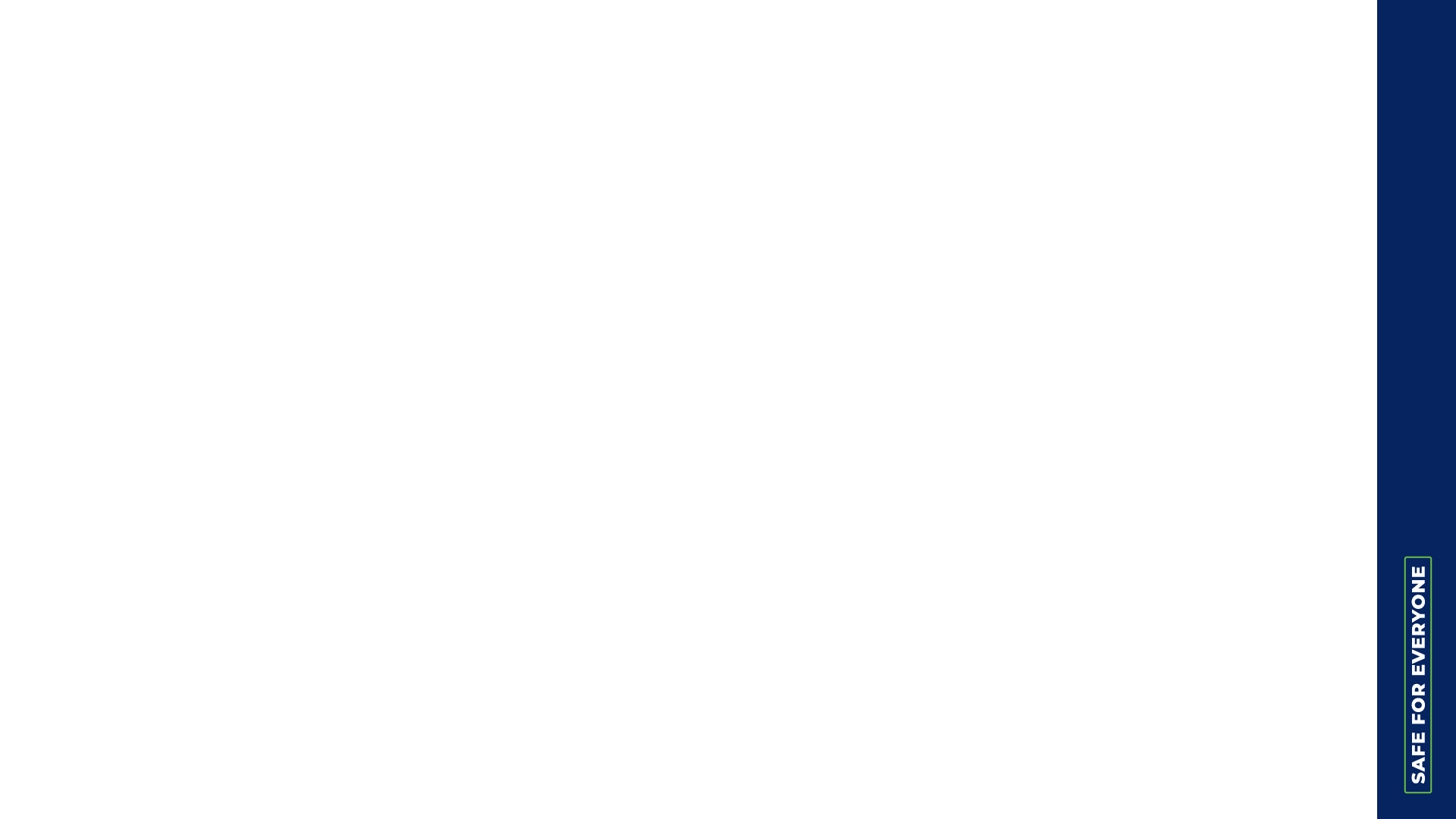 2.a What are the issues affecting you in your community which would benefit from joint working between police partners and community members to resolve
Help shape policing in your neighbourhood
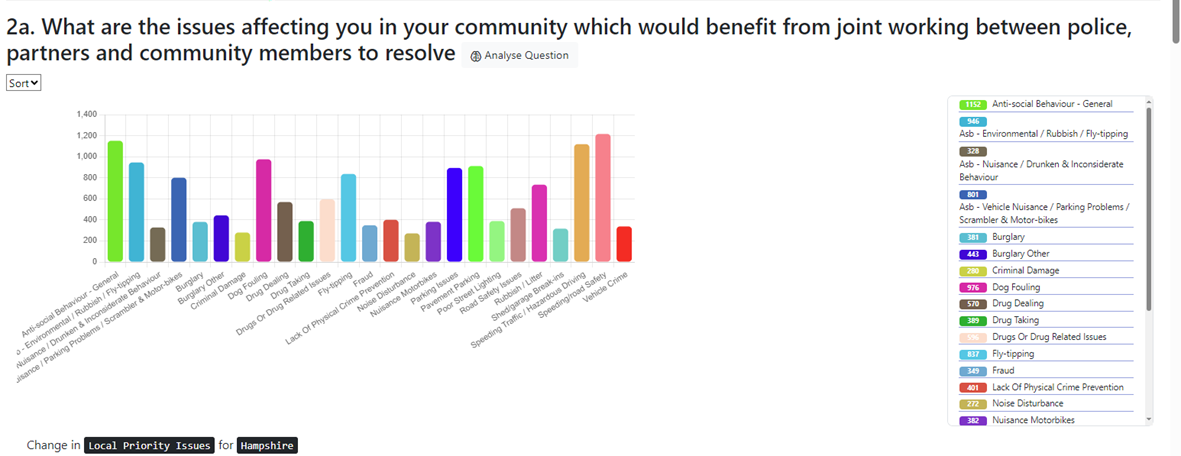 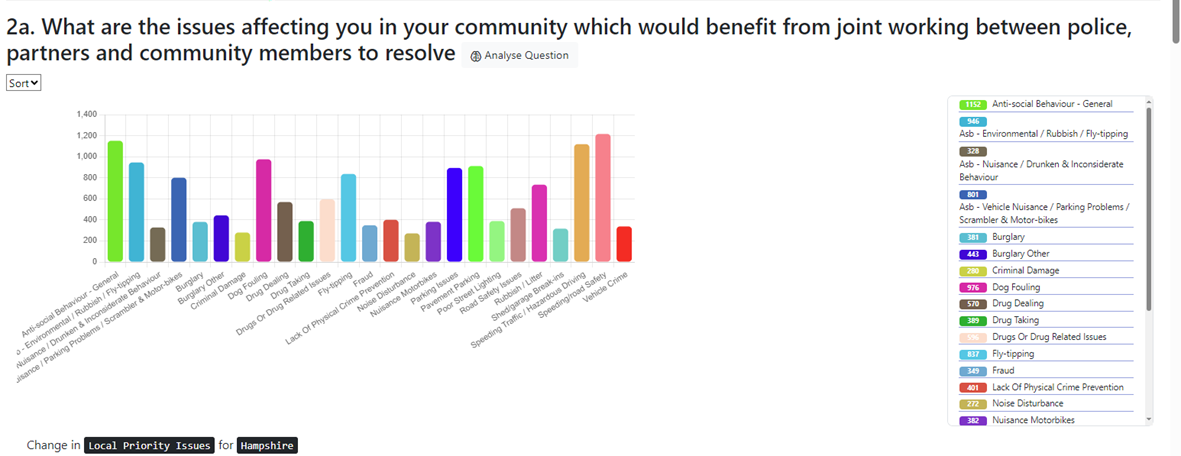 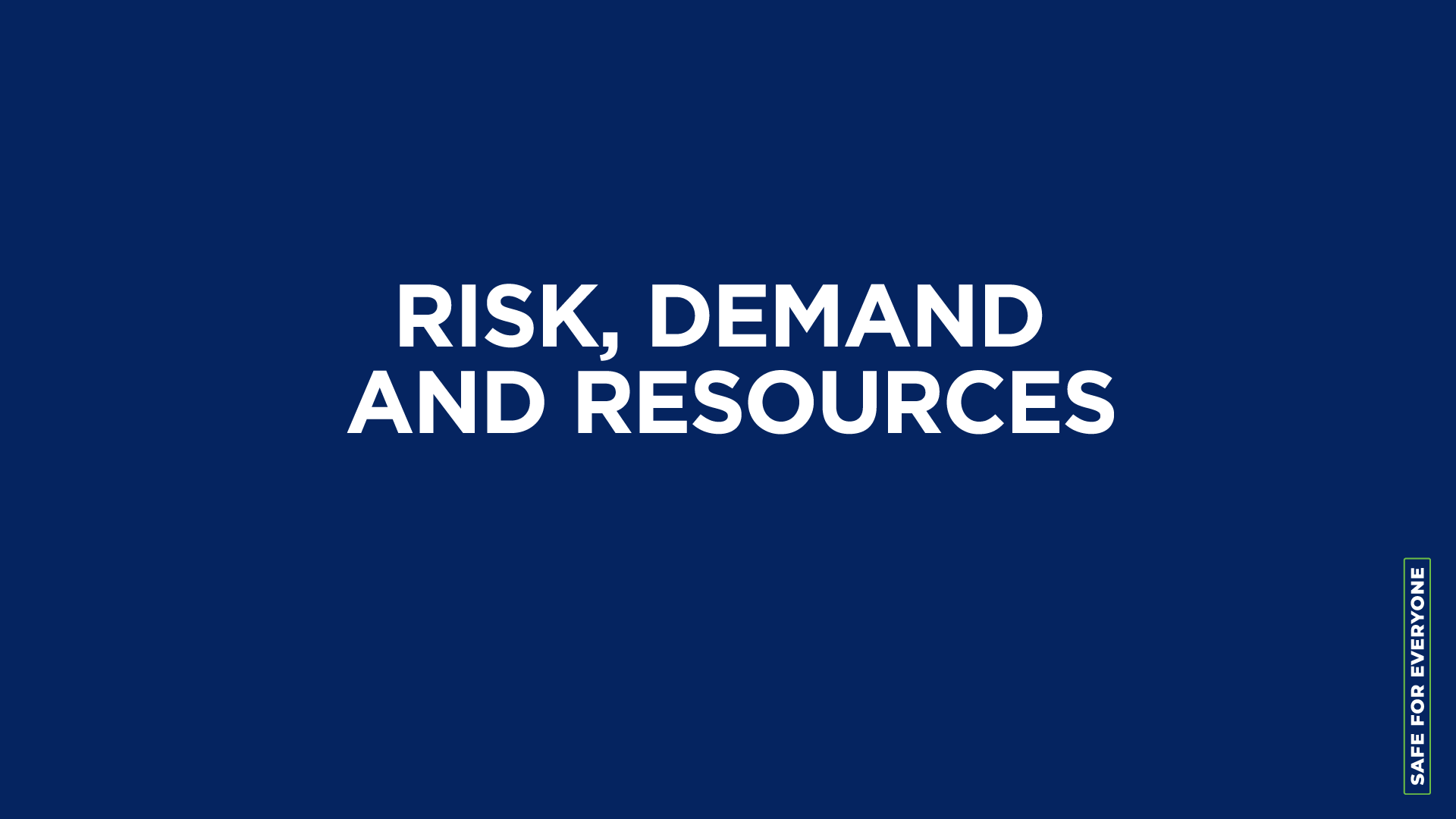 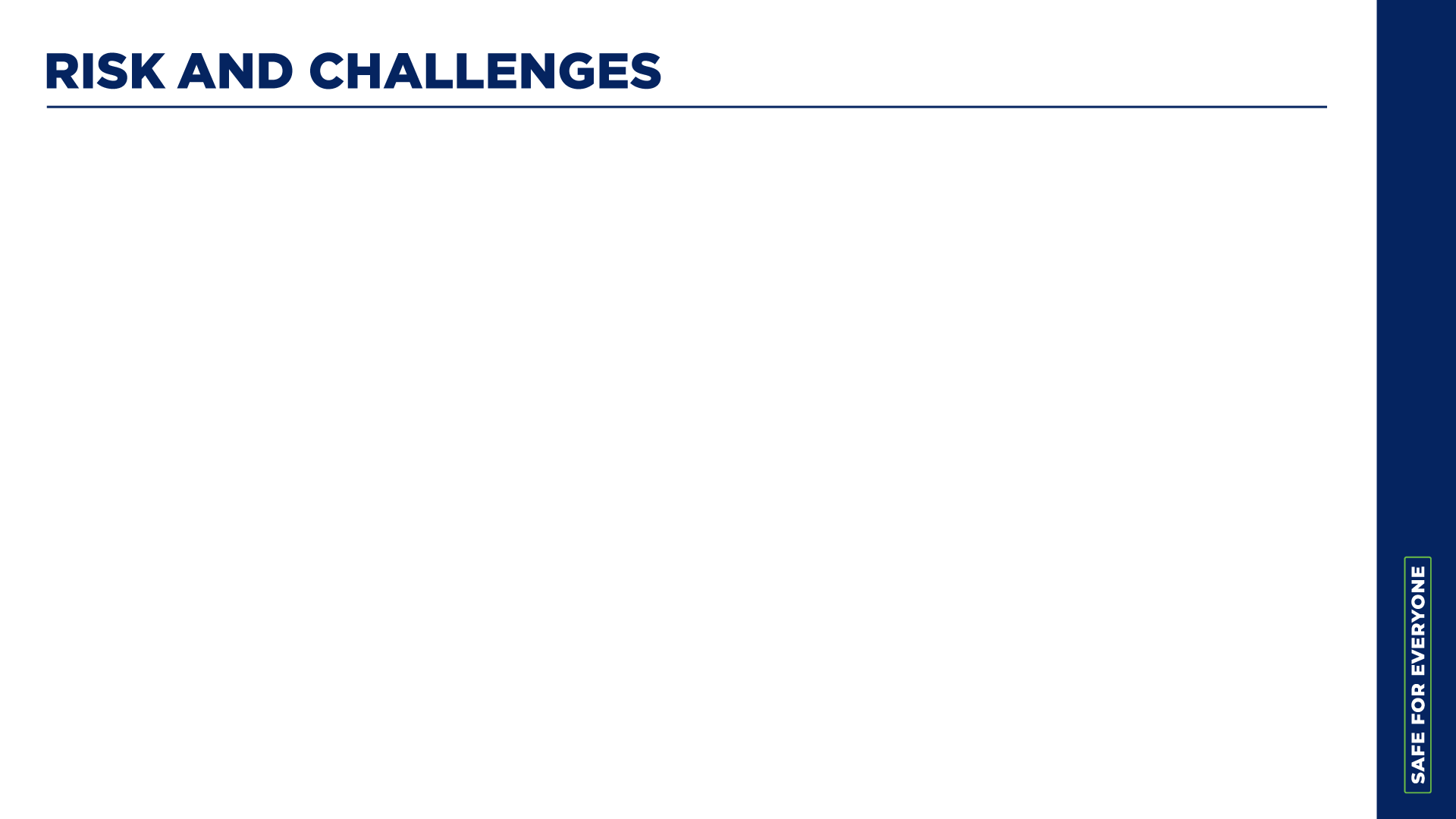 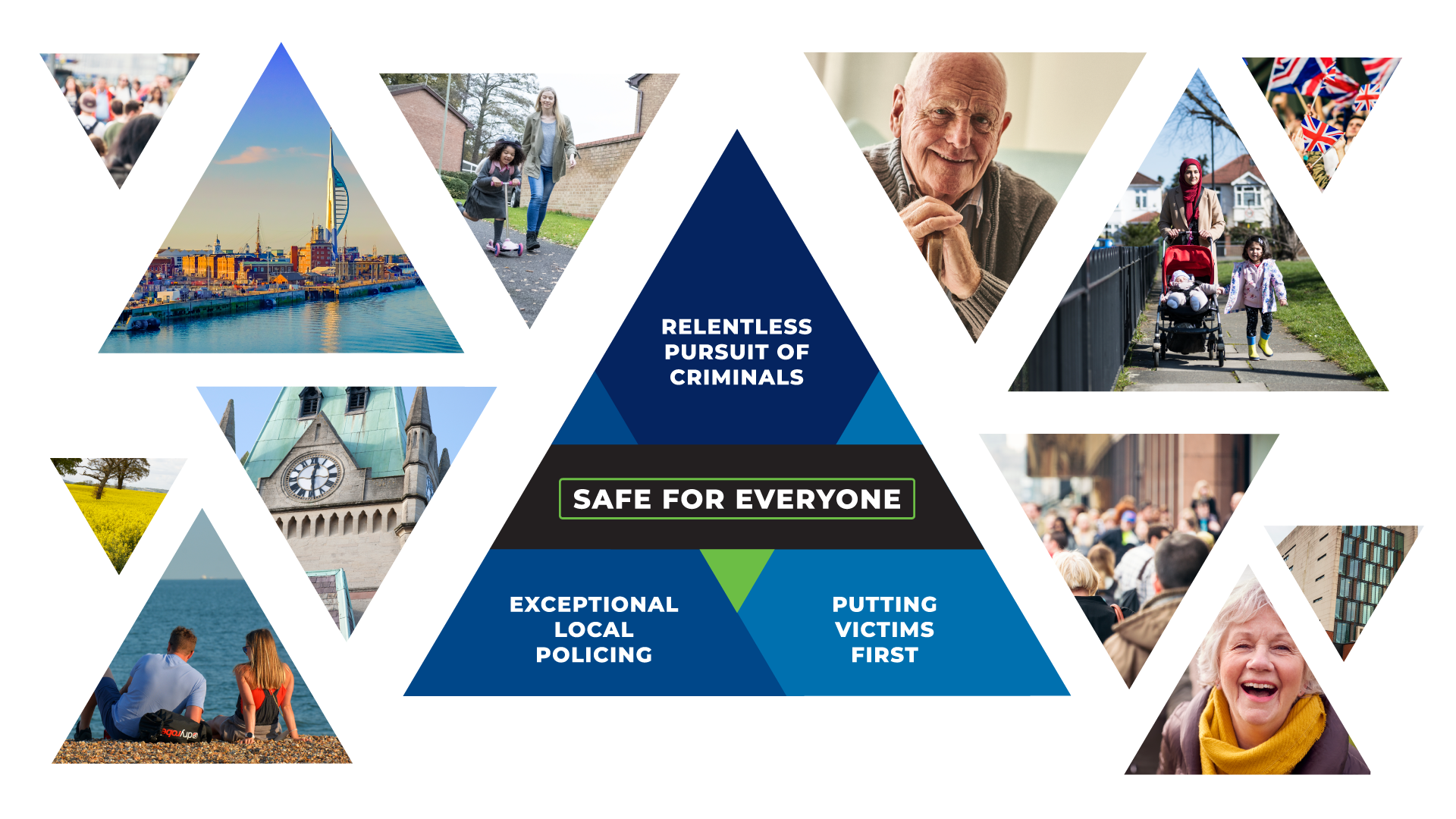